Oblivious Accumulators
Foteini Baldimtsi, Ioanna Karantaidou, Srinivasan Raghuraman
Set
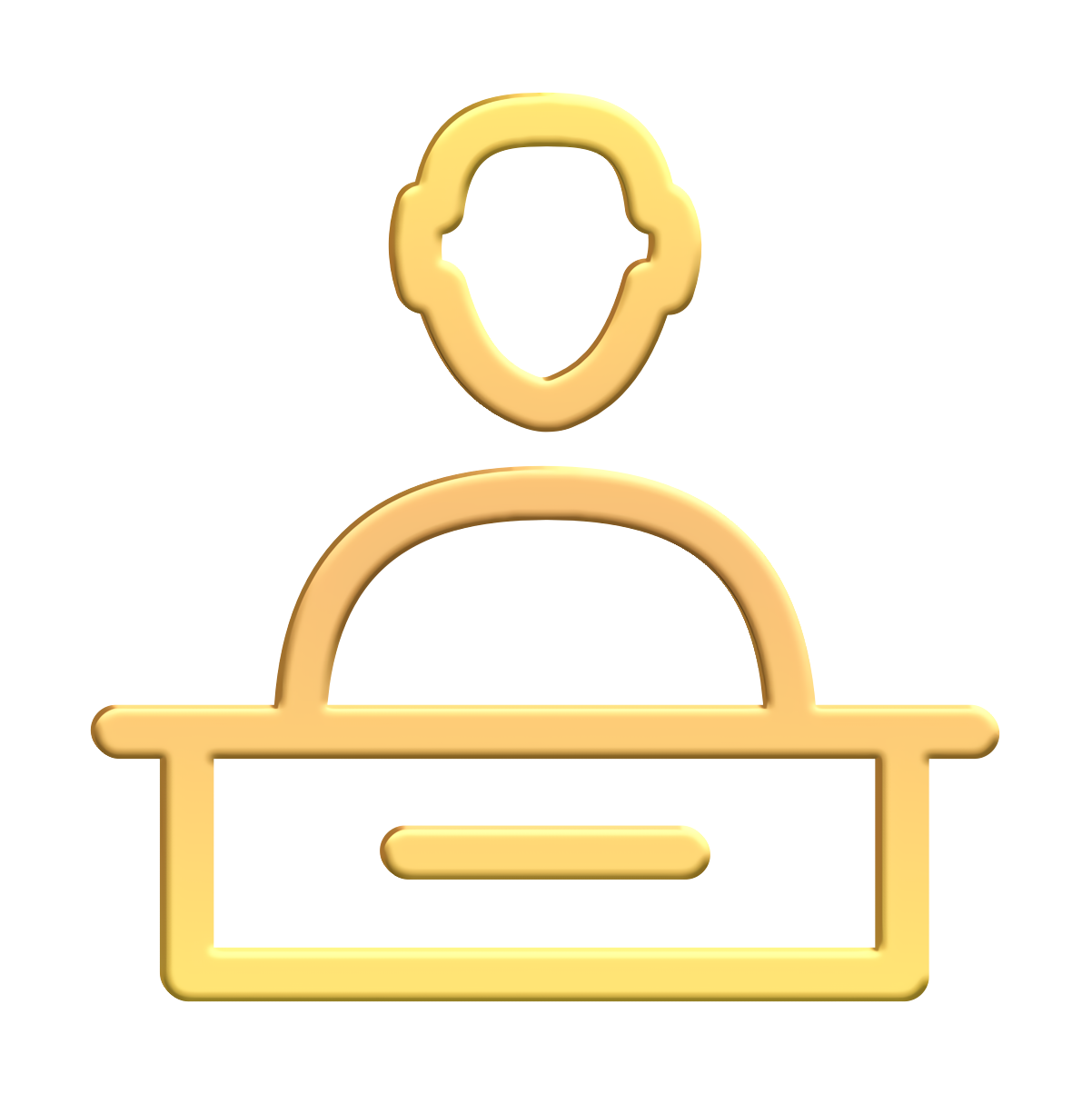 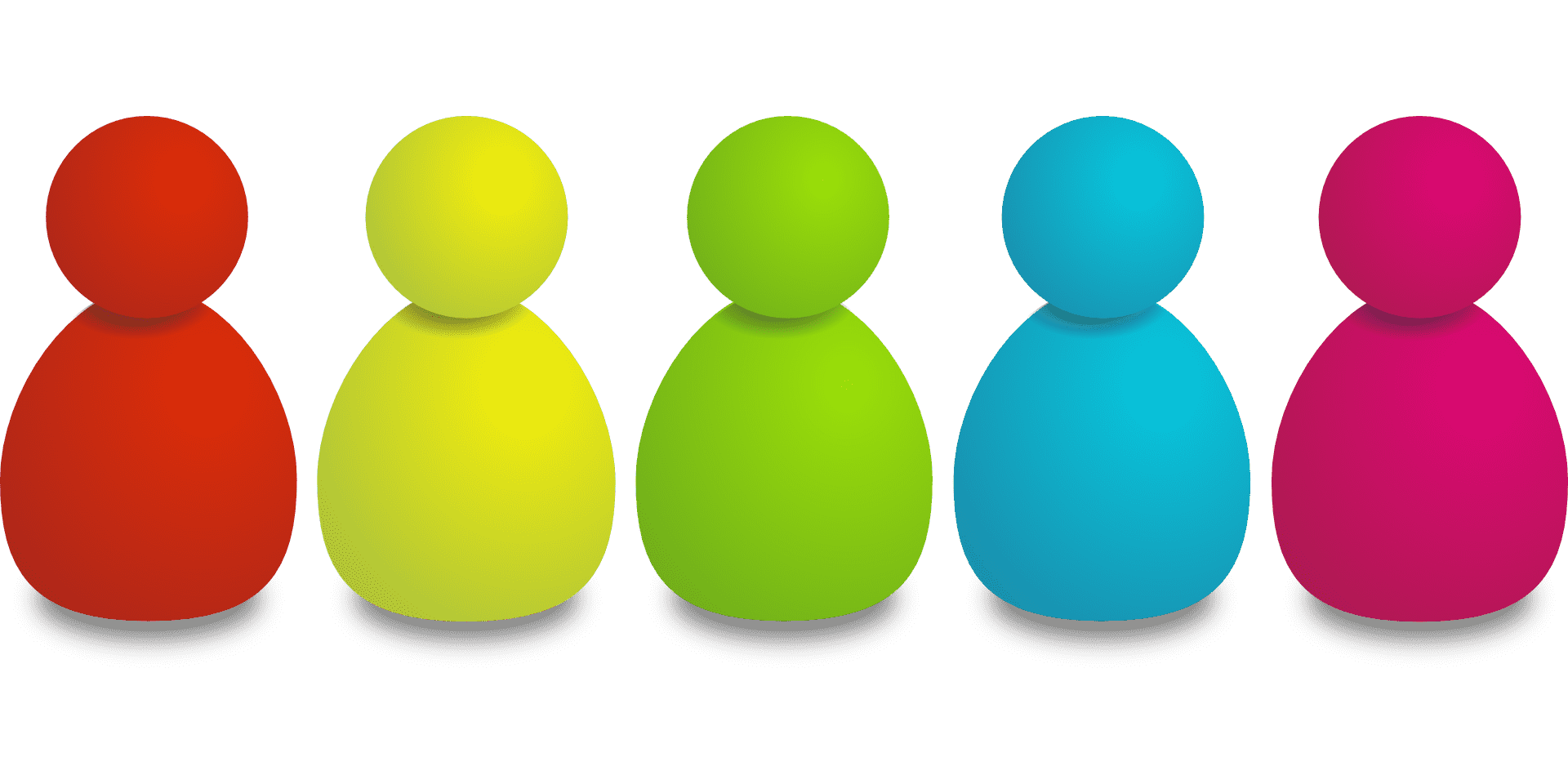 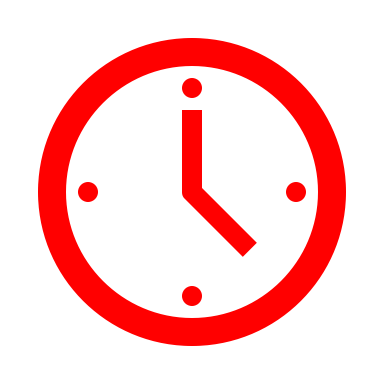 updates / lookup
storage
Accumulator
verifier
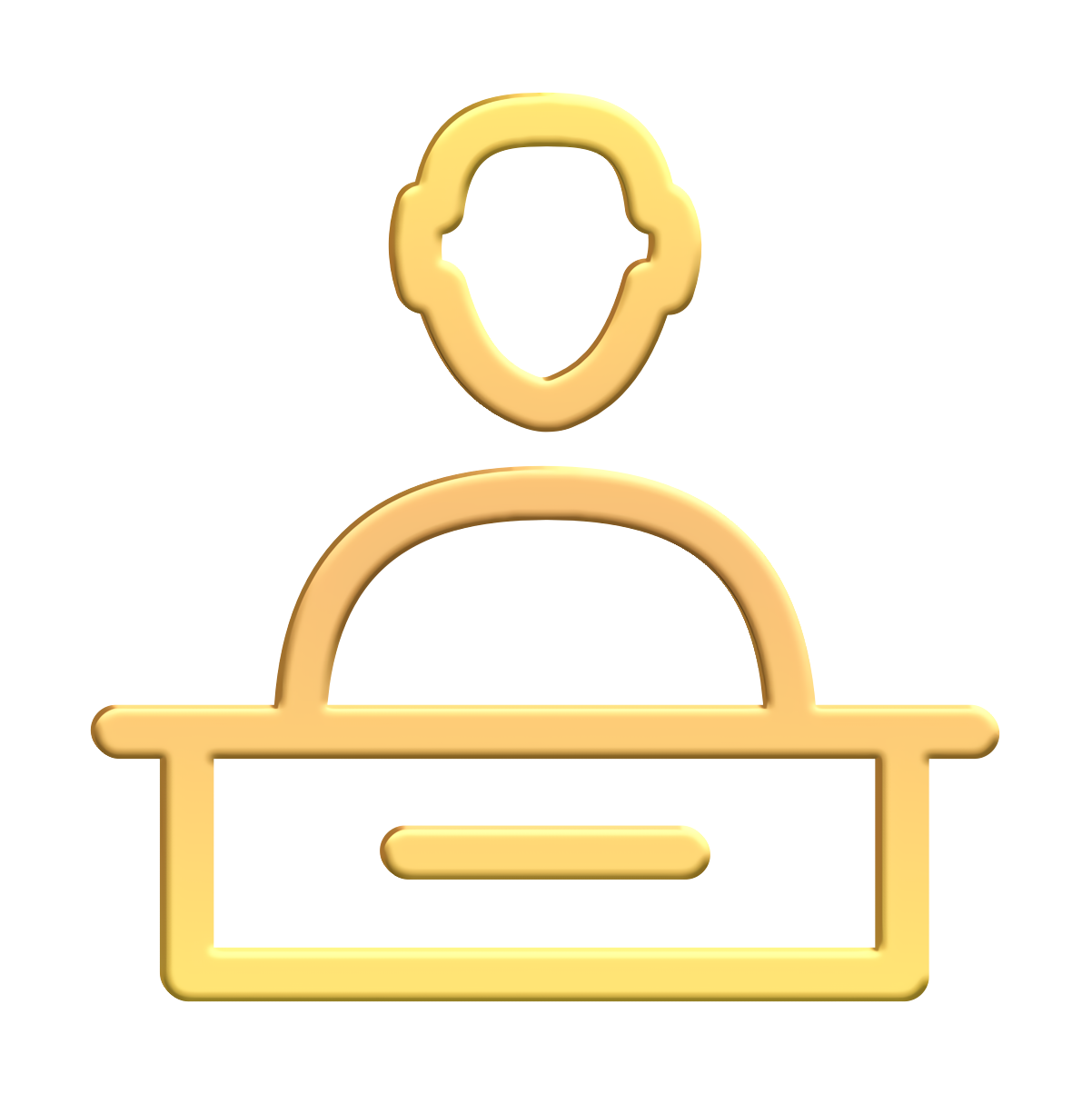 prover
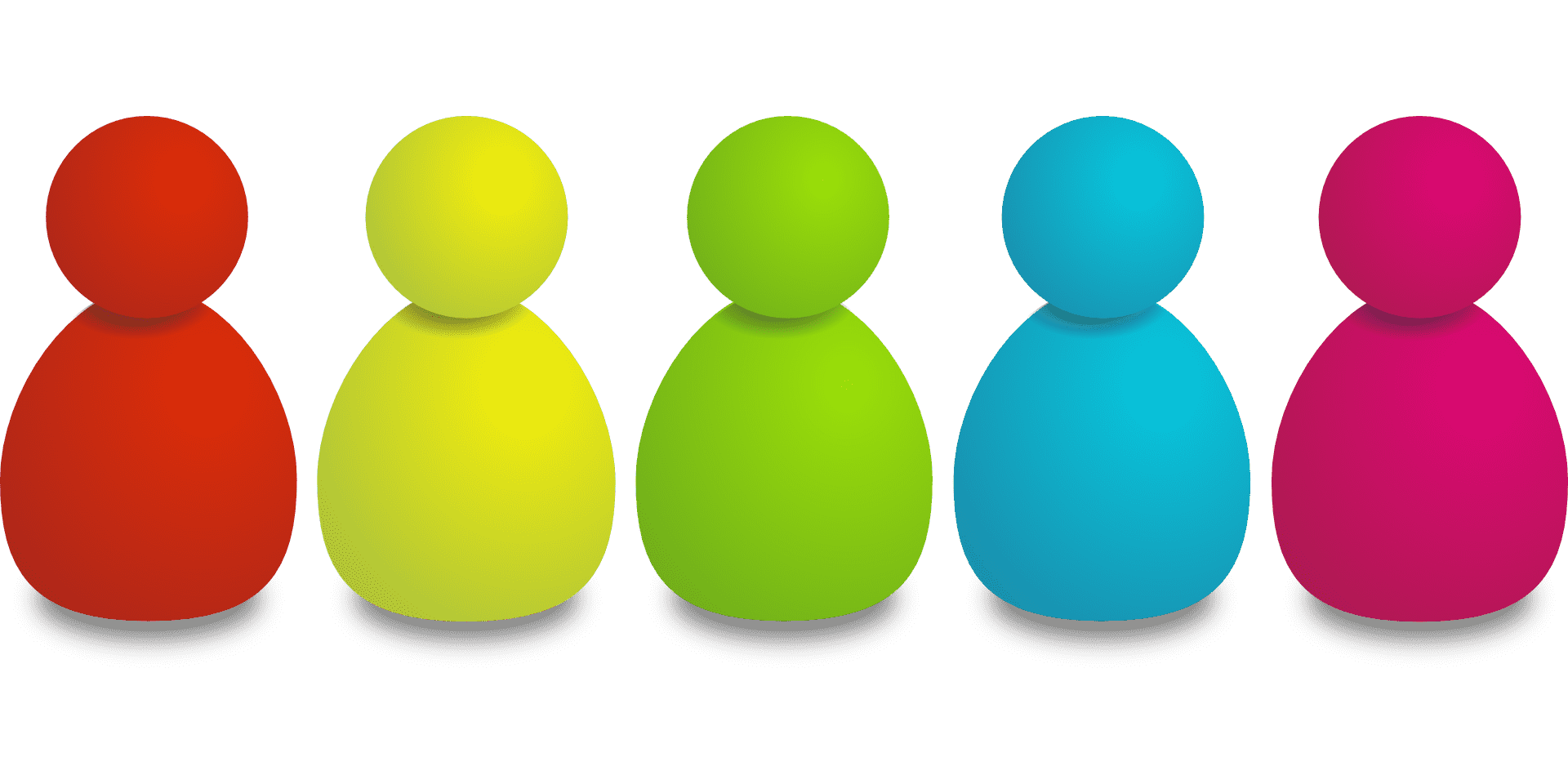 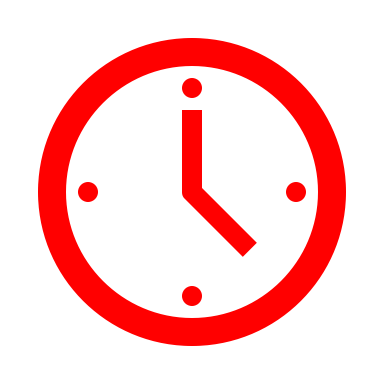 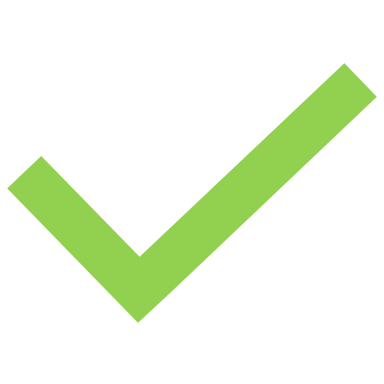 C
set commitment
Accumulator
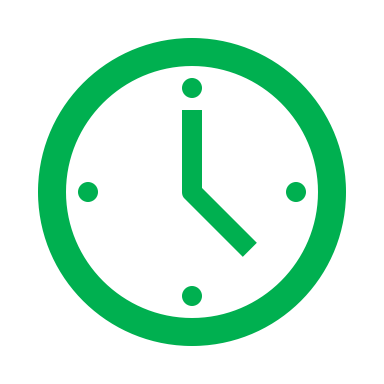 update
verifier
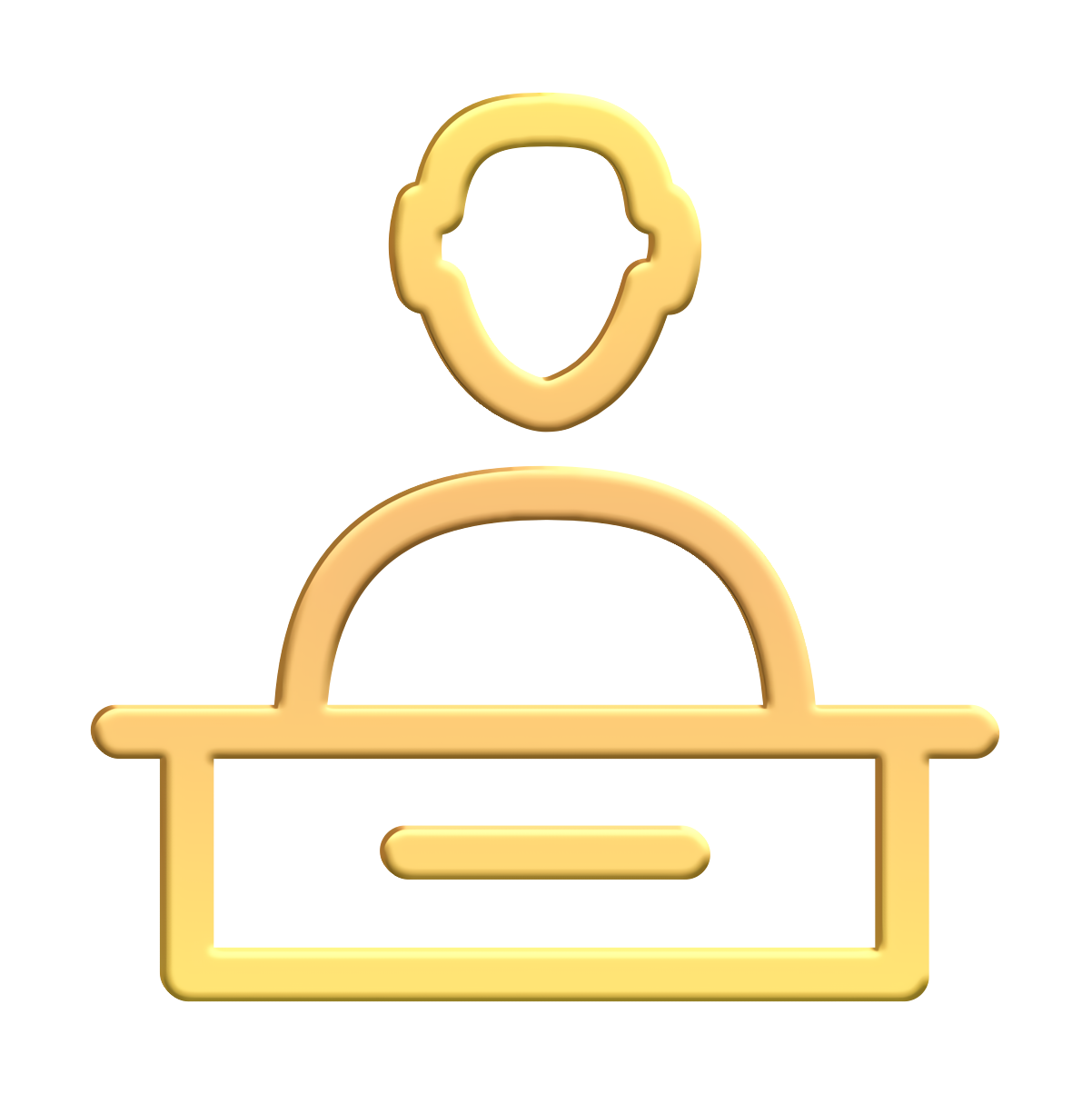 prover
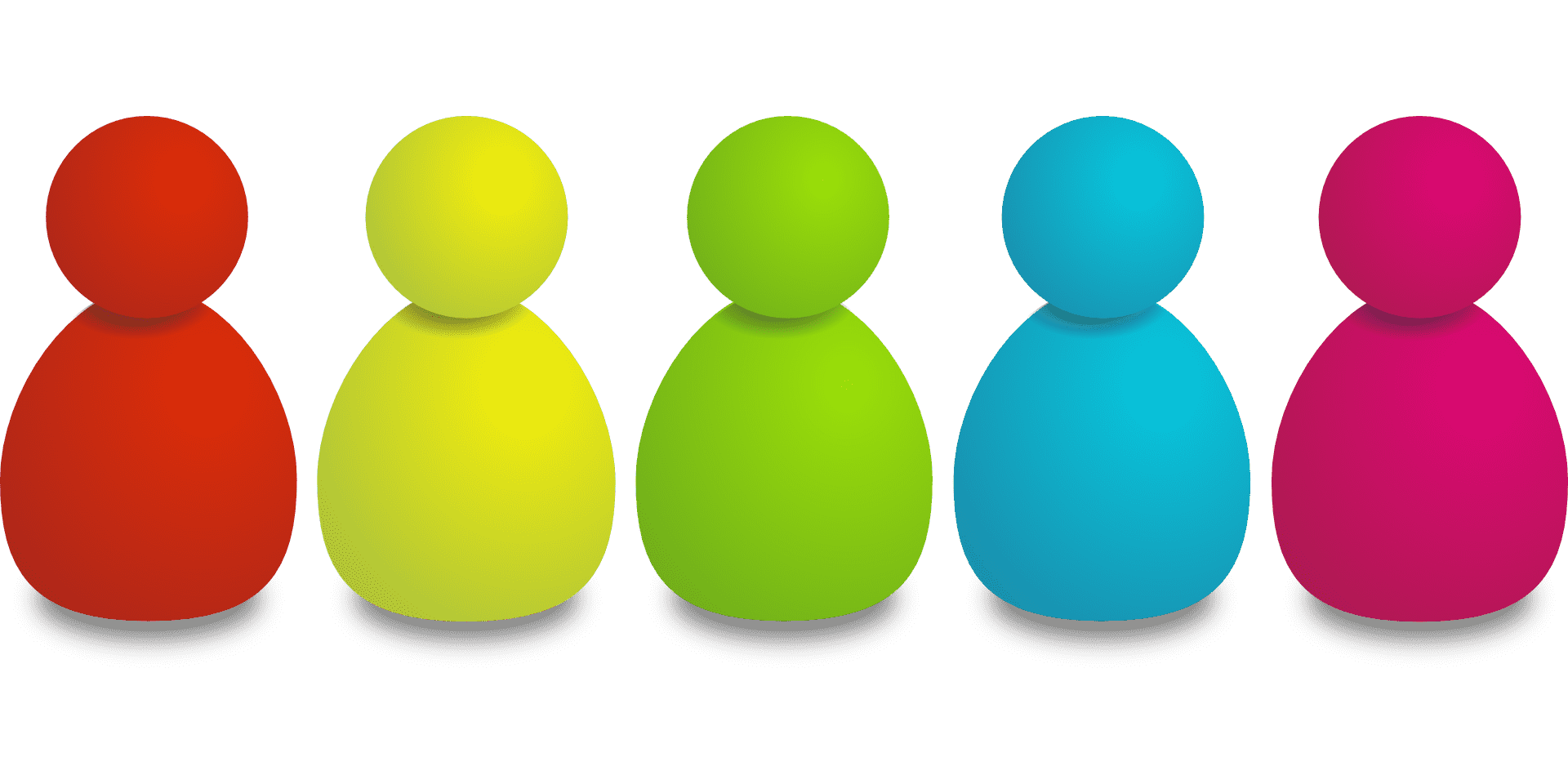 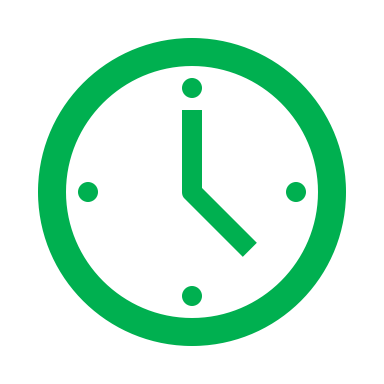 C
update
accumulator 
a compressing set commitment with short digest C, short proofs, fast updates
update
Properties
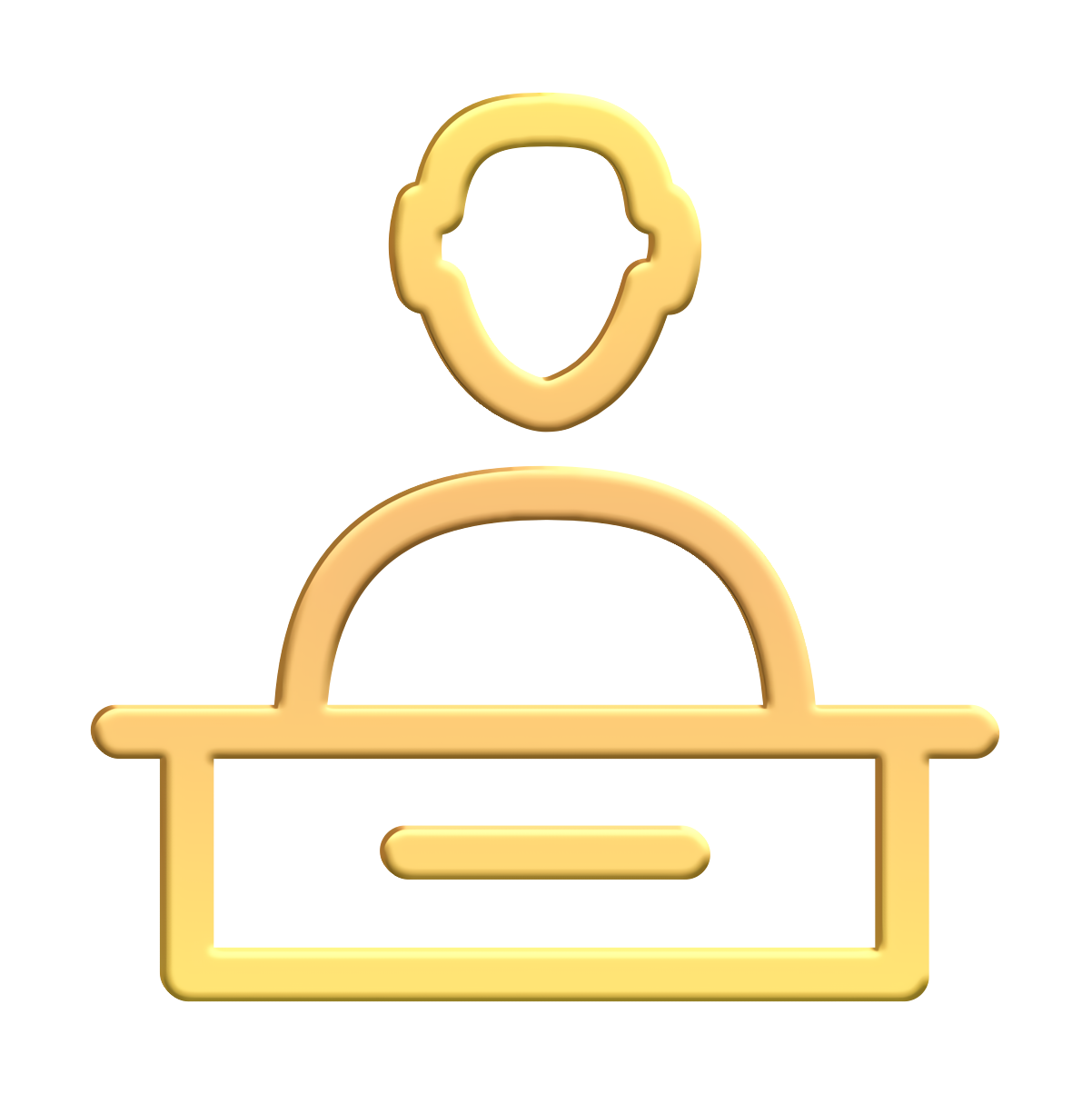 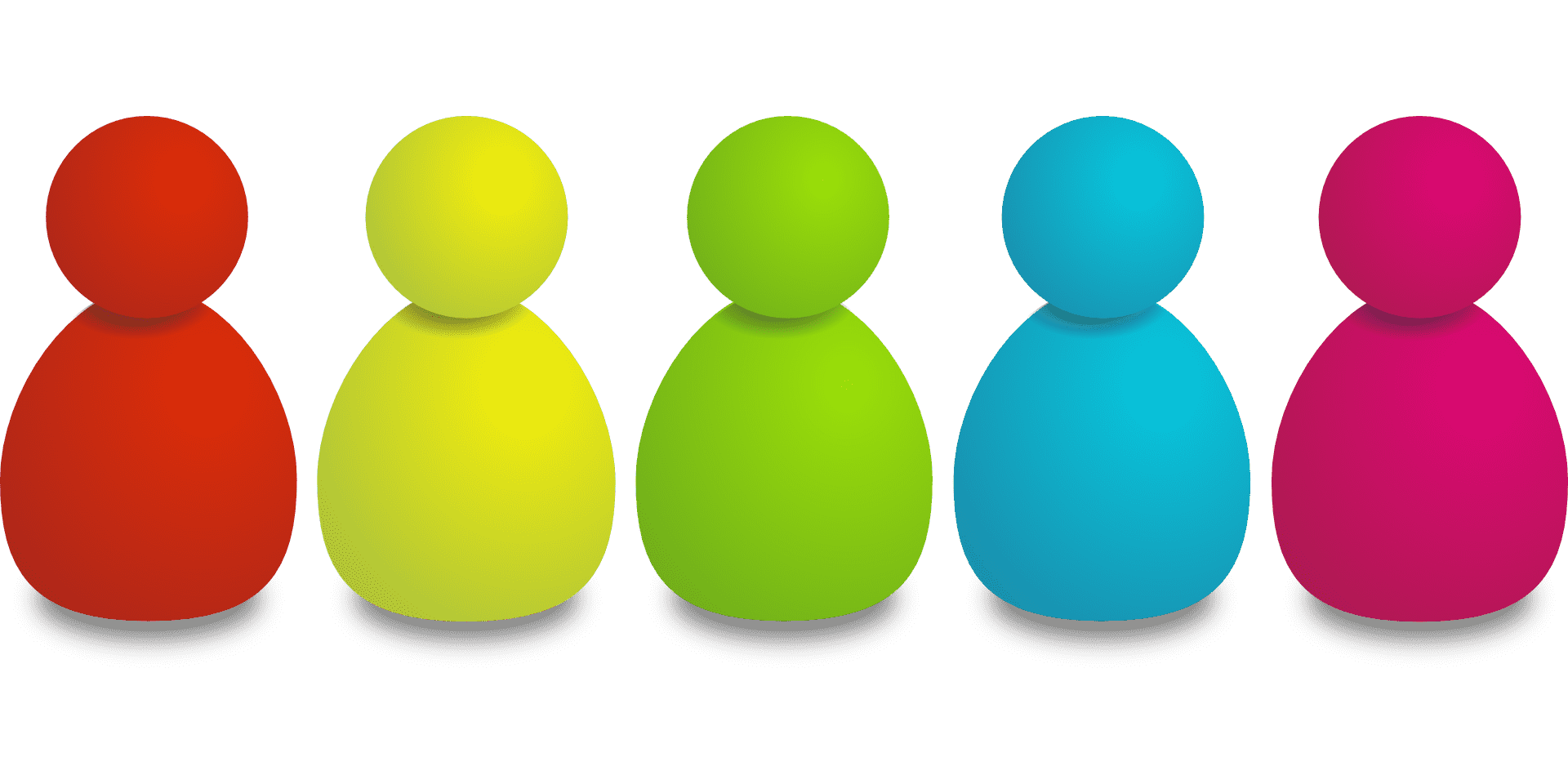 C
trust
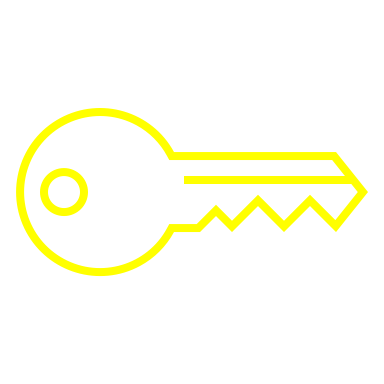 membership
no trust
non-membership
additive set
both
(universal accumulator)
dynamic set
privacy?
Privacy Notions
1.Zero Knowledge (ZK) proofs
goal:
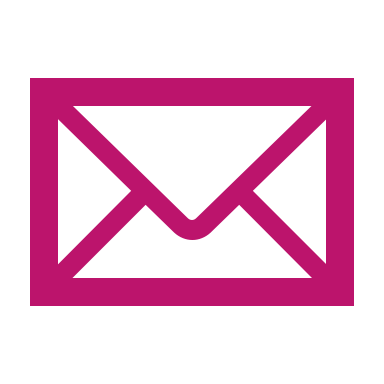 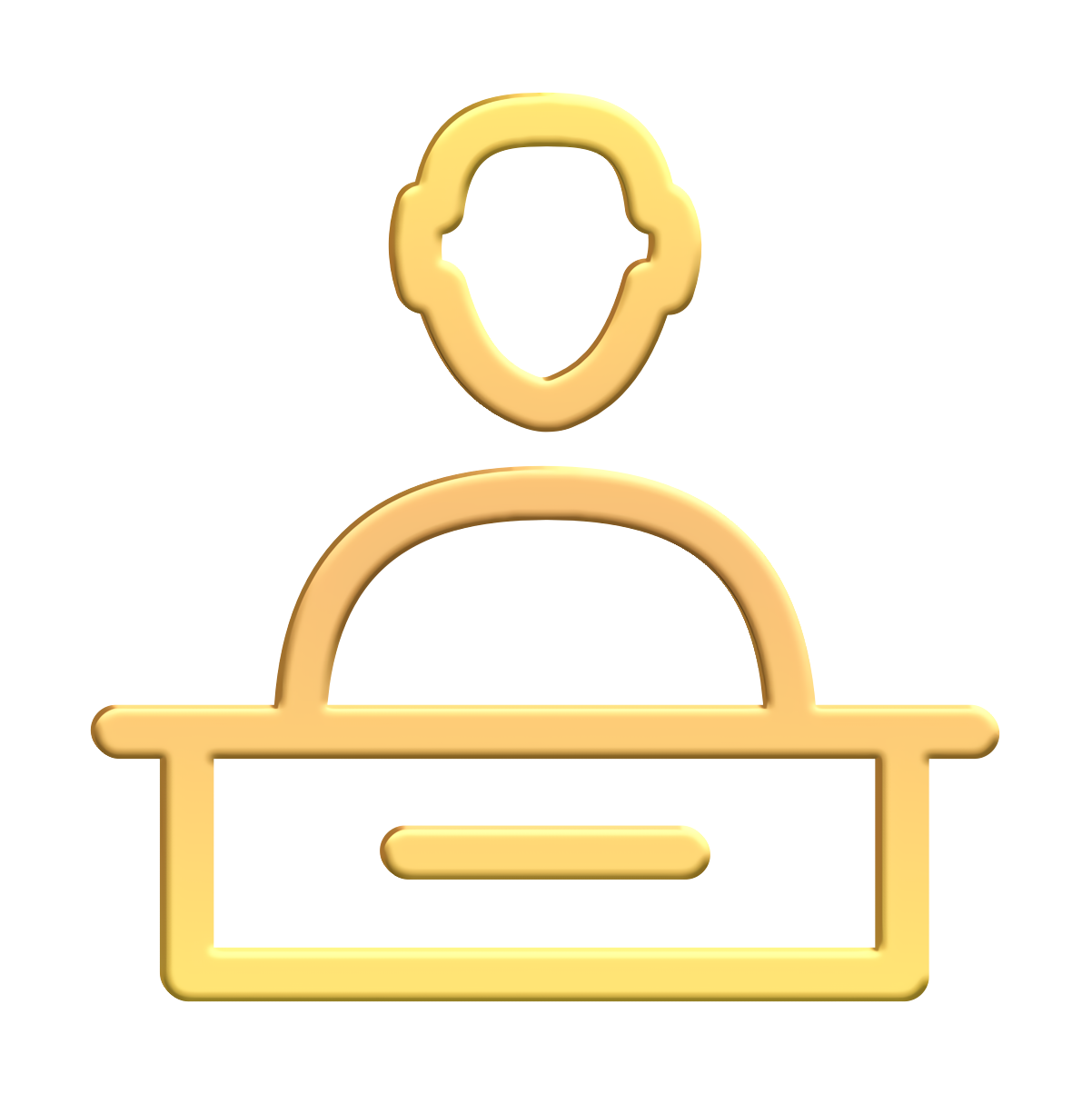 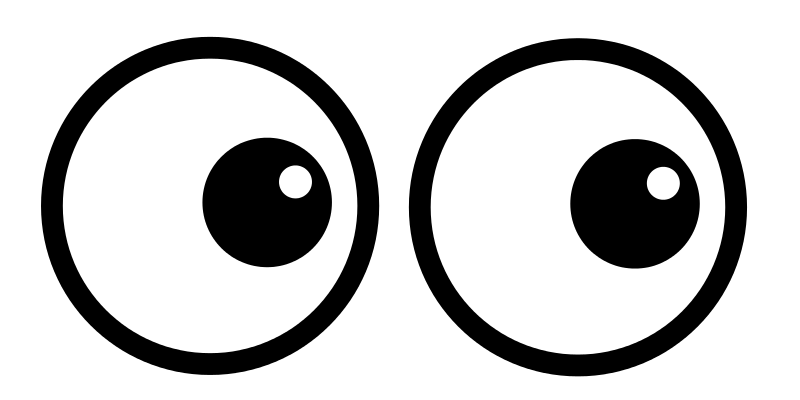 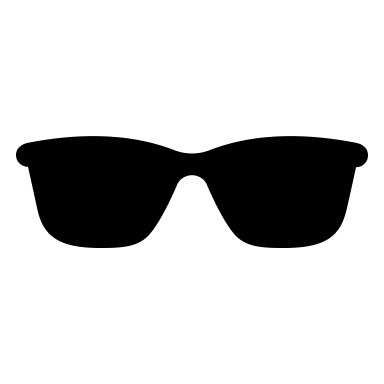 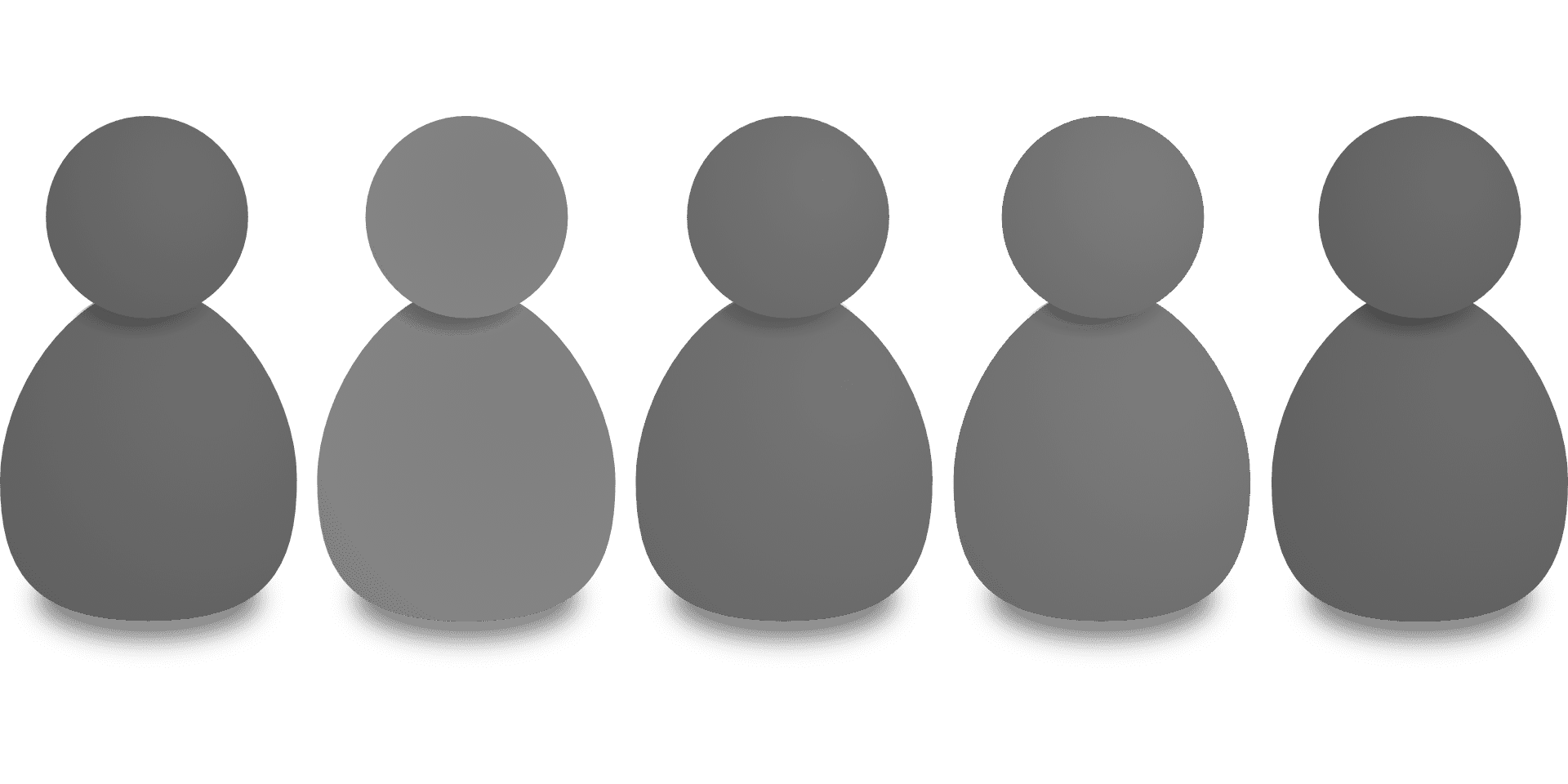 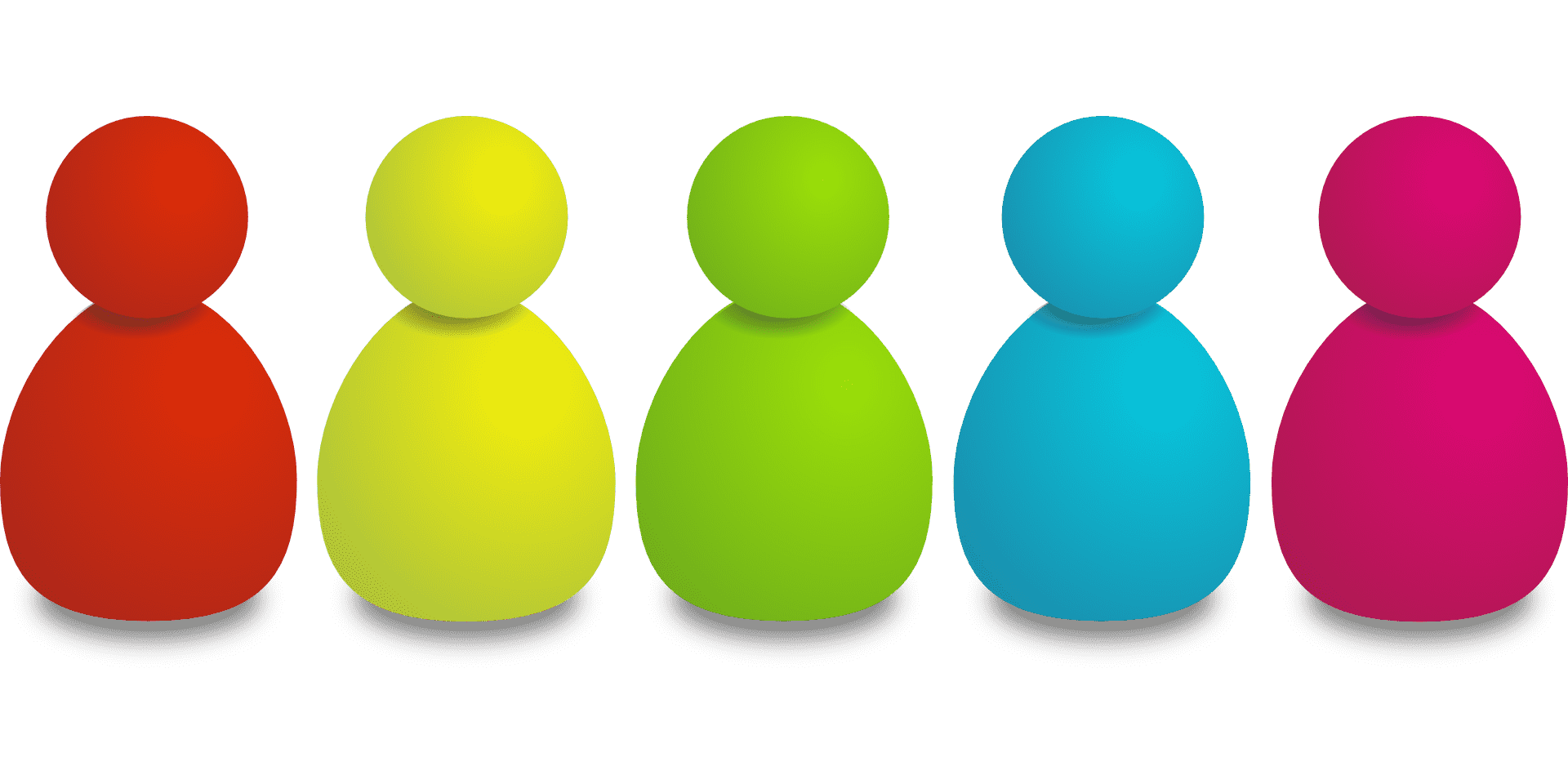 C
[CL02, BCF+19, ATS+09] 
[CFH+22, SKB+22]
(prover privacy against outsiders)
Privacy Notions
set1 or set2?
goal:
2. ZK sets
I'm new
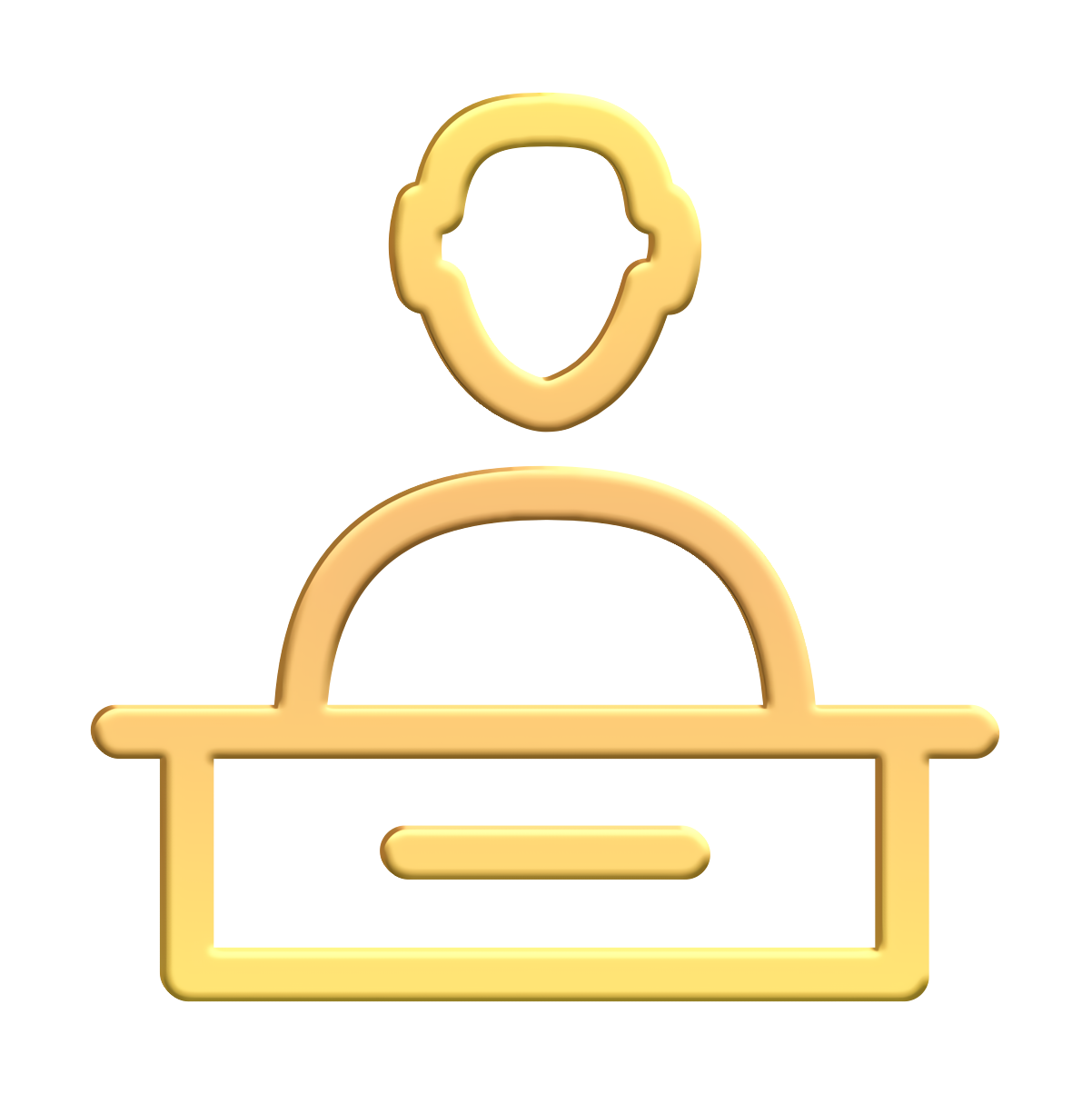 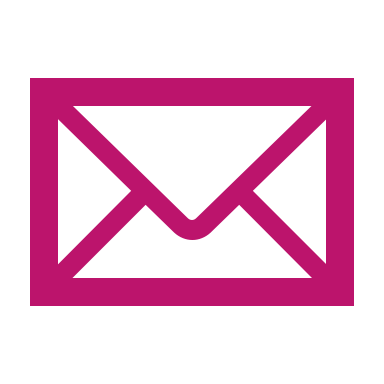 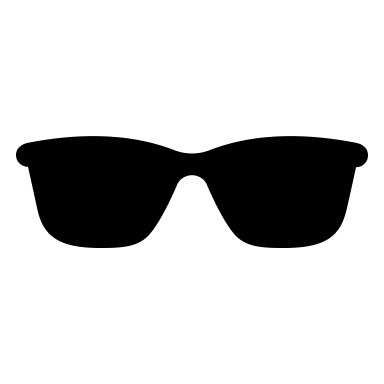 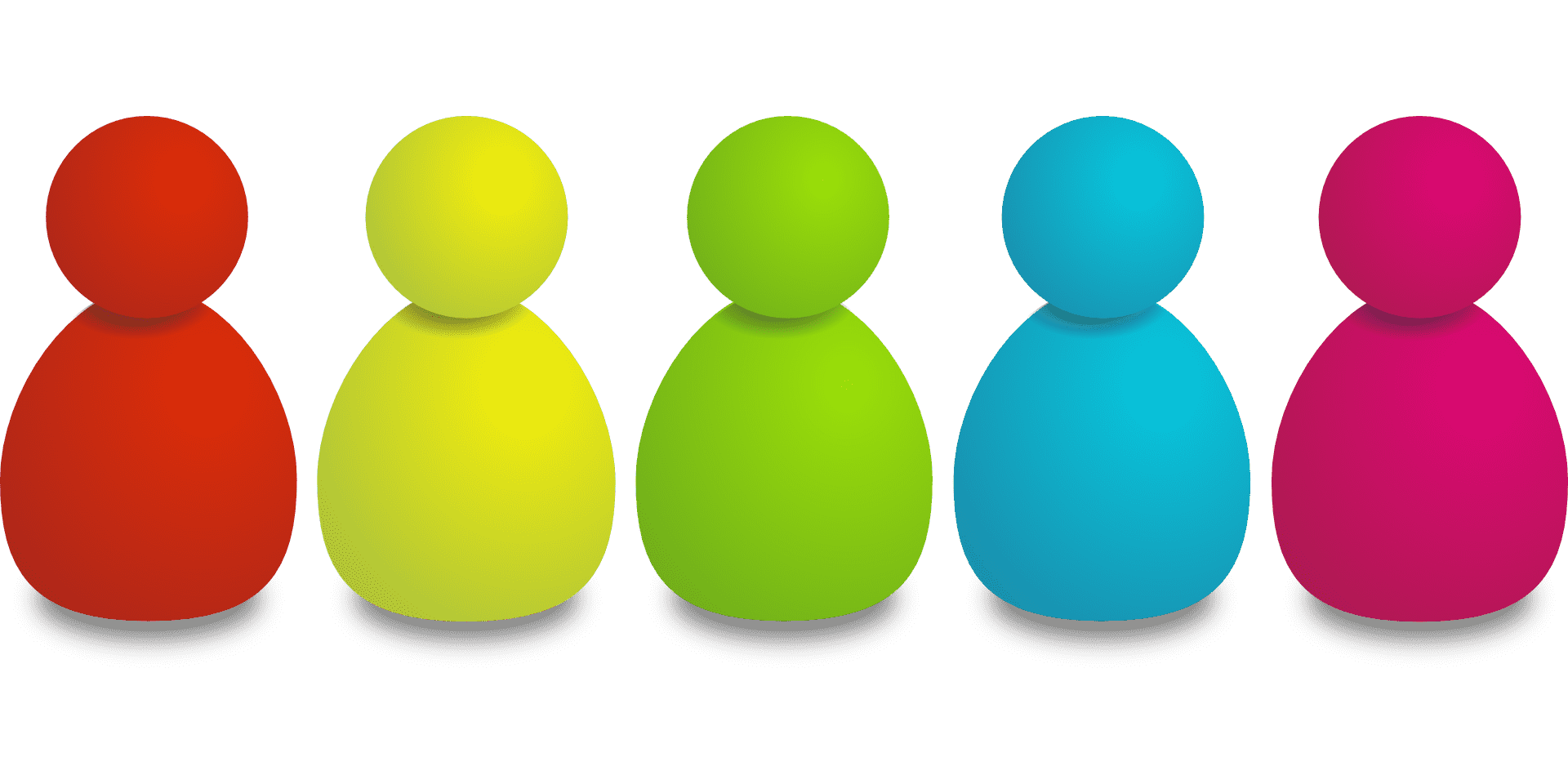 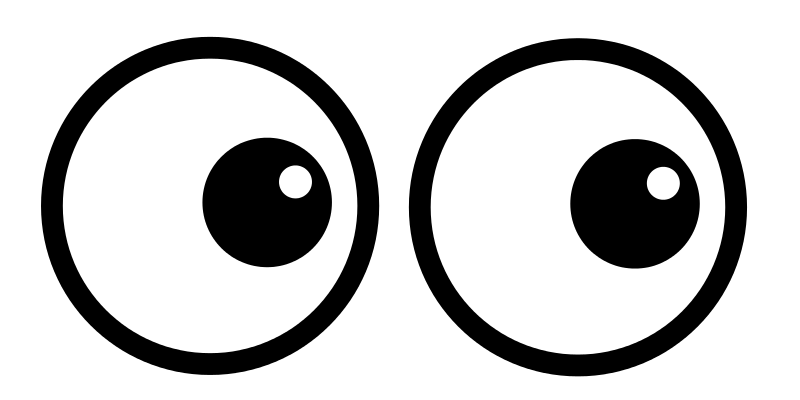 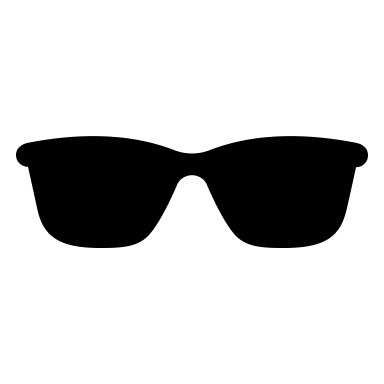 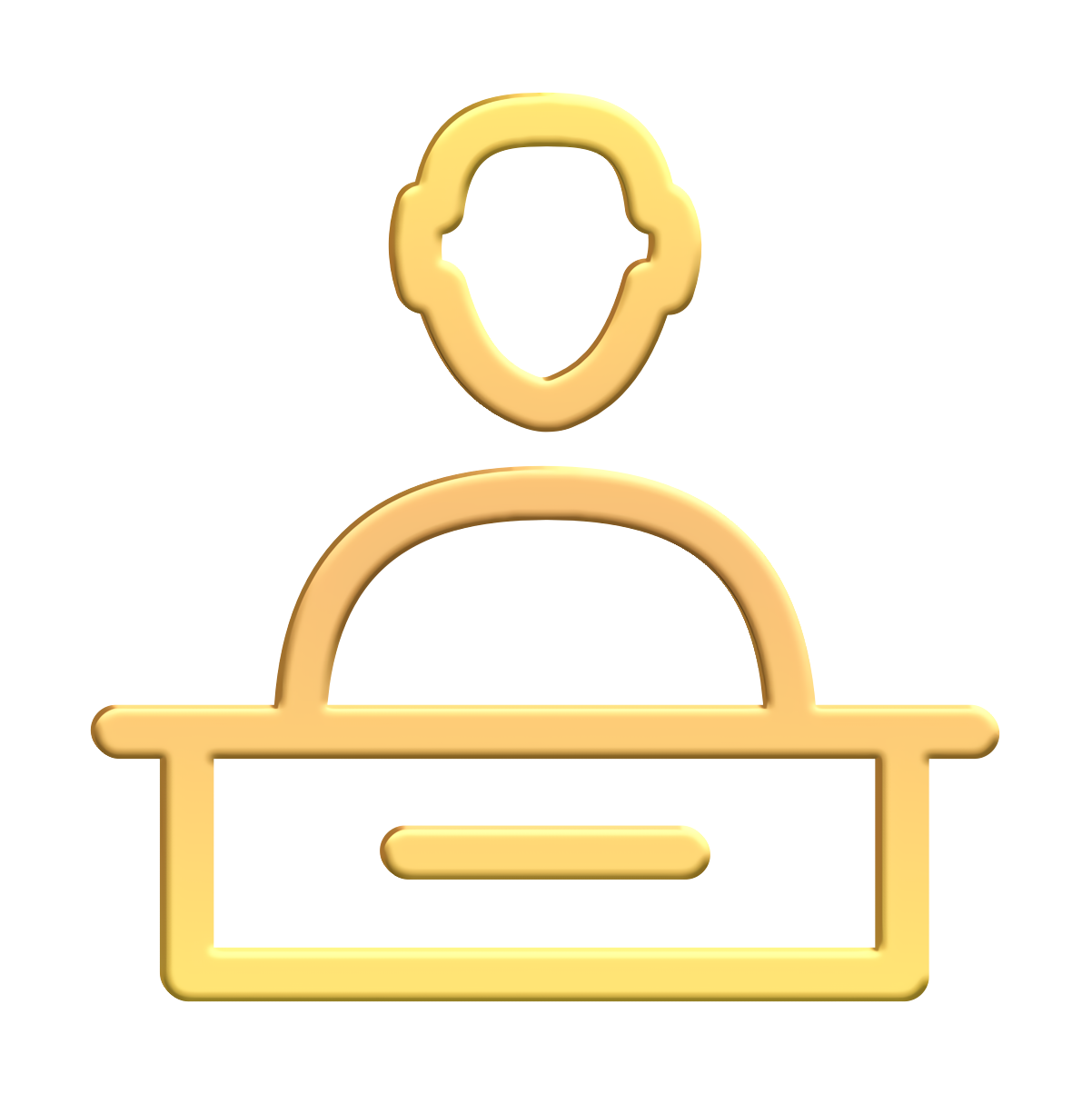 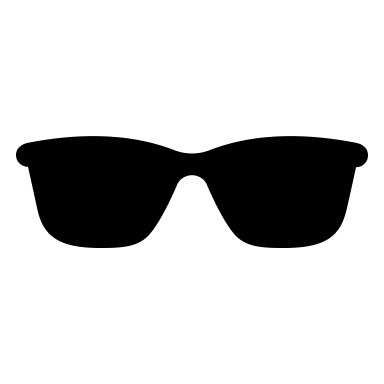 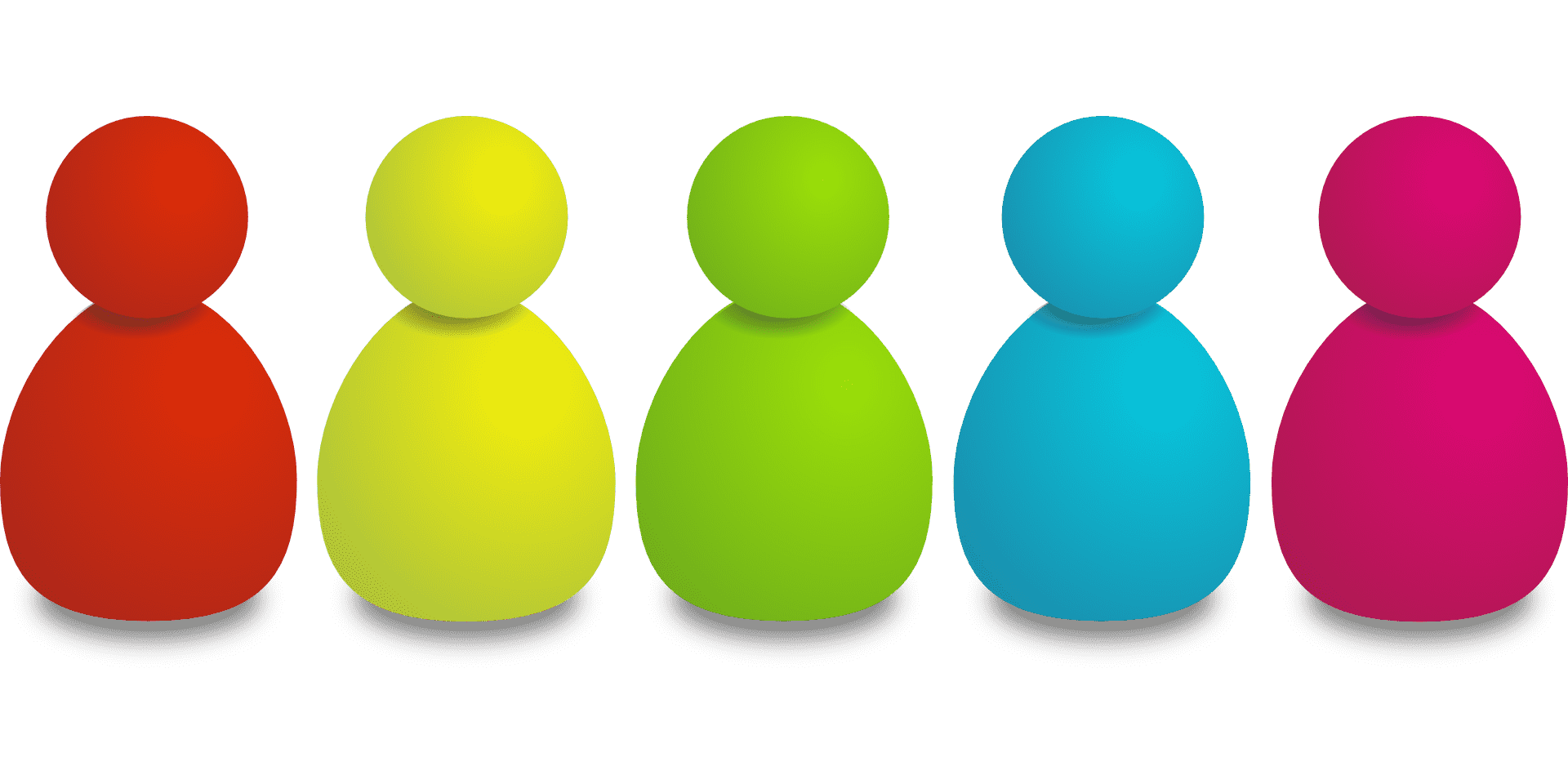 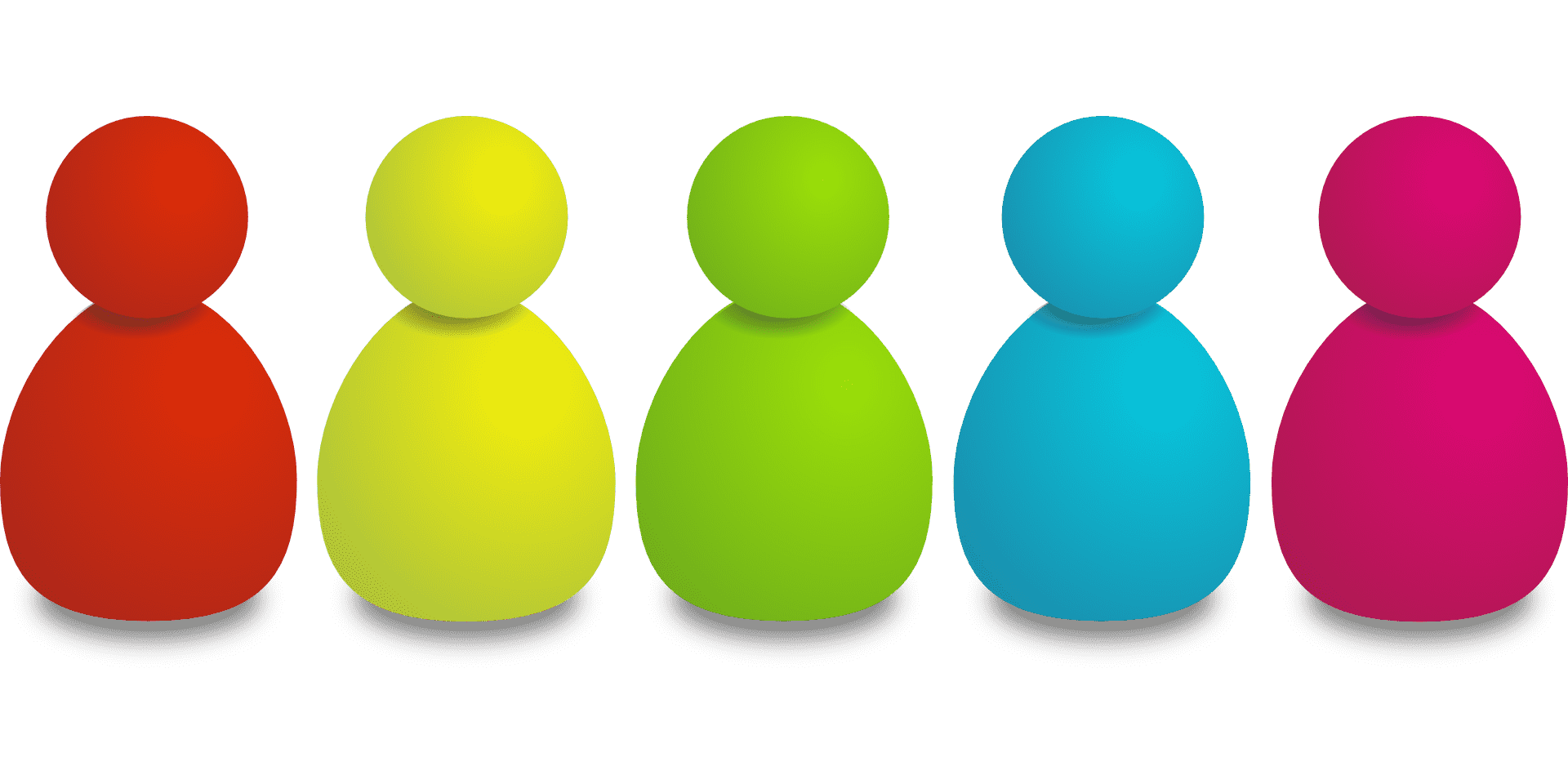 C
[GOP+16, KB21, ZKP17]
(set privacy against outsiders)
orthogonal to prover privacy
New Privacy Notion
goal:
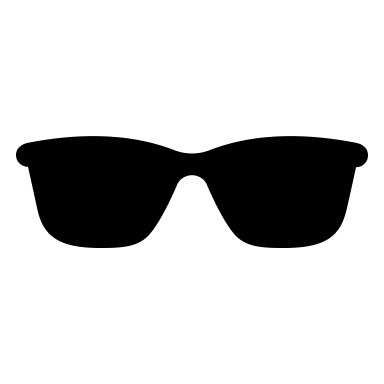 hide everything from 
other proof holders
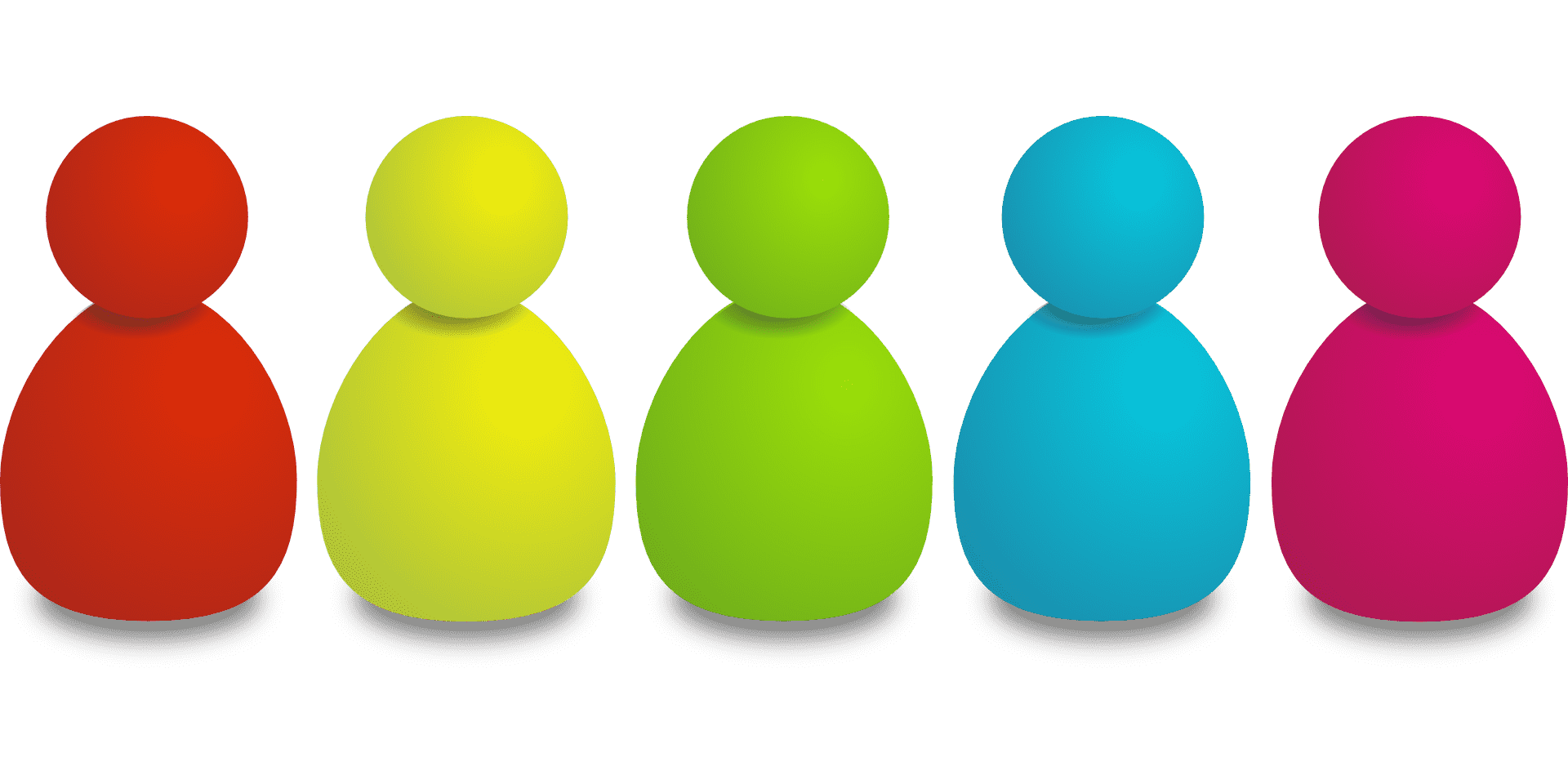 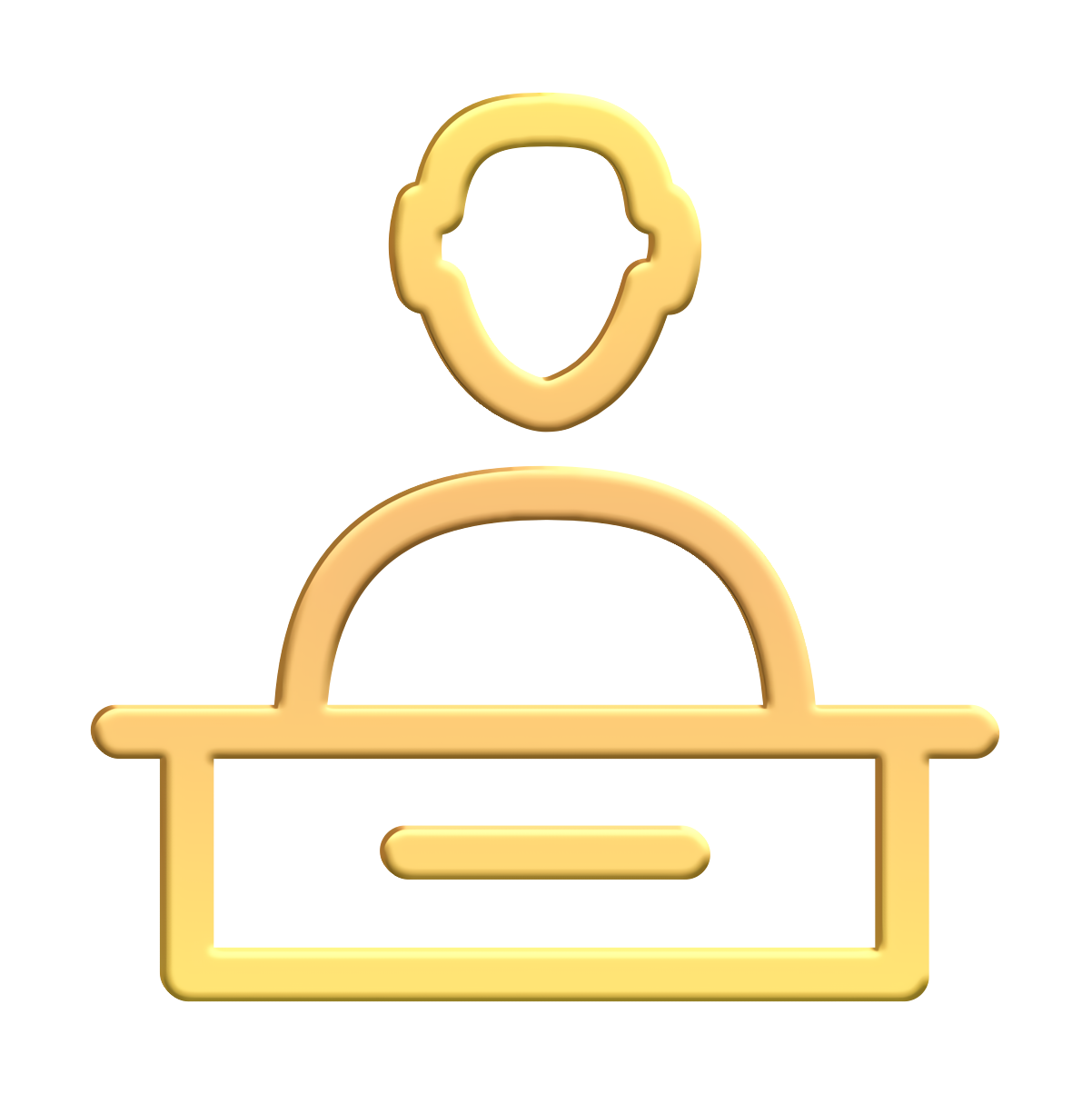 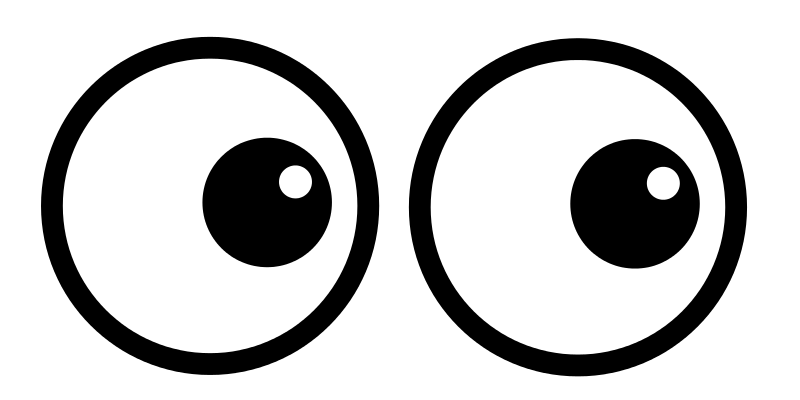 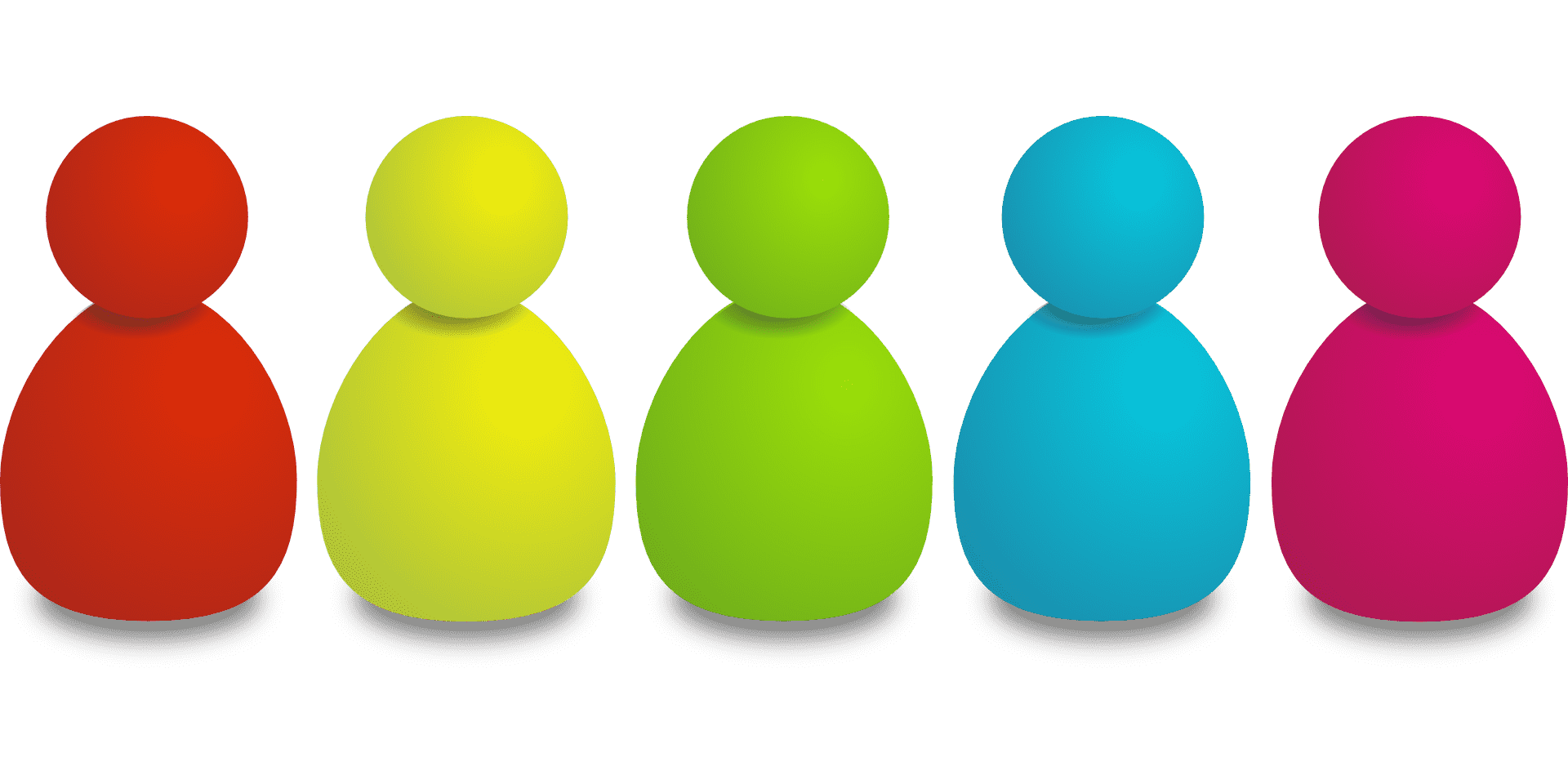 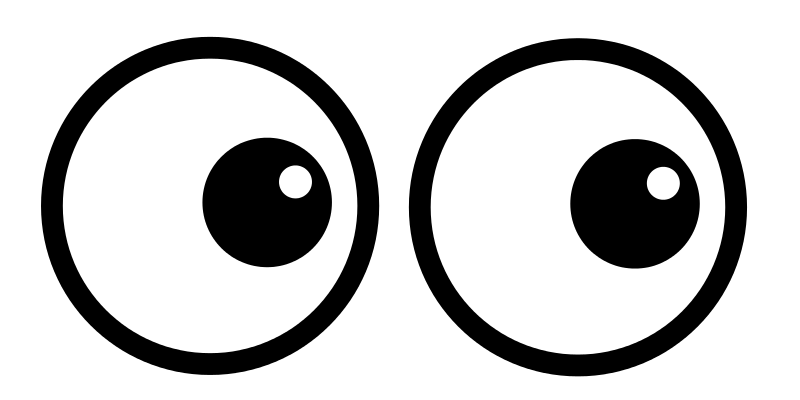 [?]
(privacy against insiders)
implies set privacy
also orthogonal to prover privacy
example: Private transactions
solutions for hiding coins (left: leaks set size, right: no compression)
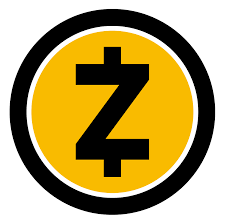 Q) Can we achieve privacy, compression and hide the size of the set?
[Speaker Notes: permutation]
In this paper …
Oblivious Accumulators
Definition
Privacy properties
Oblivious Accumulator Properties
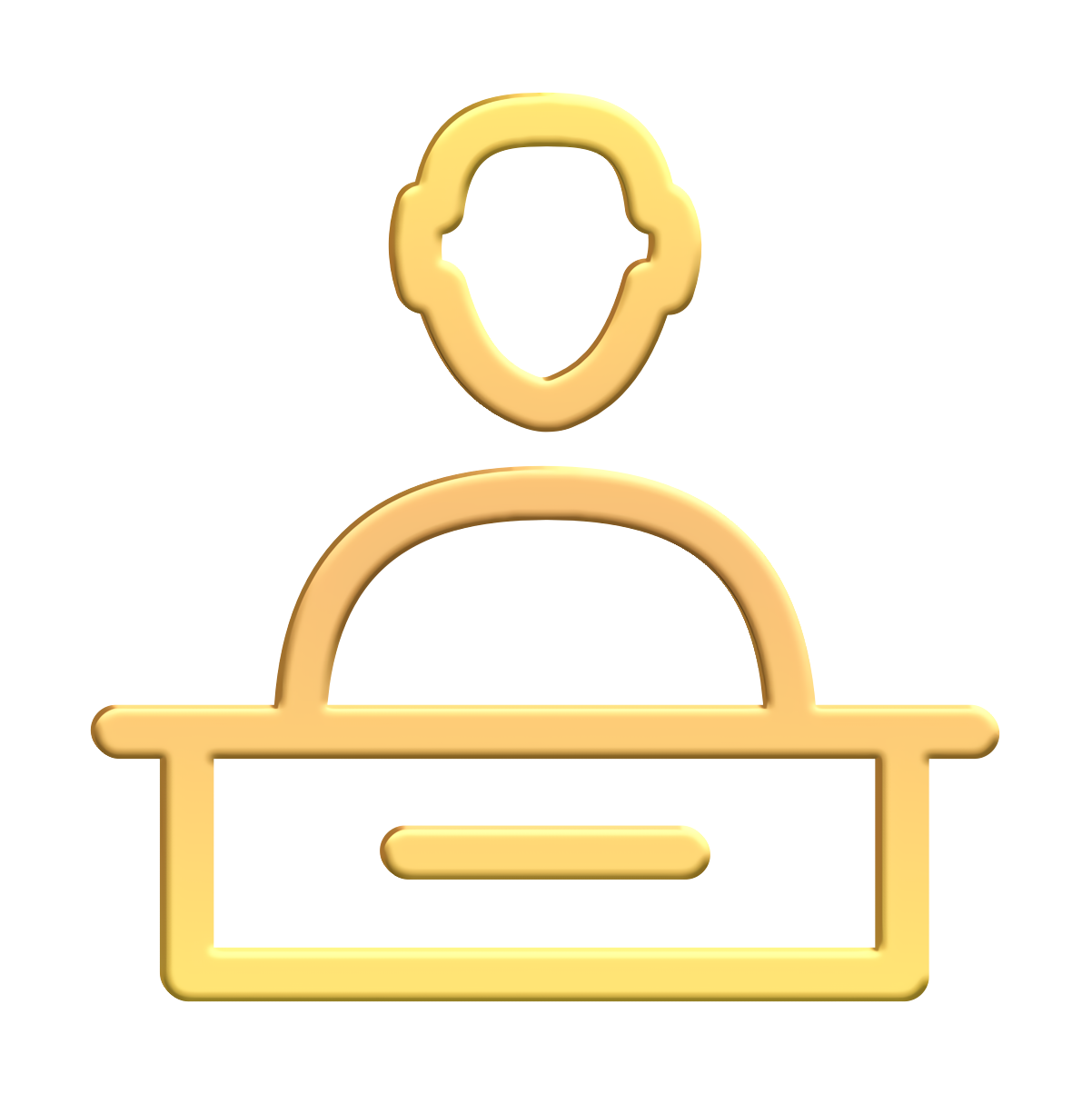 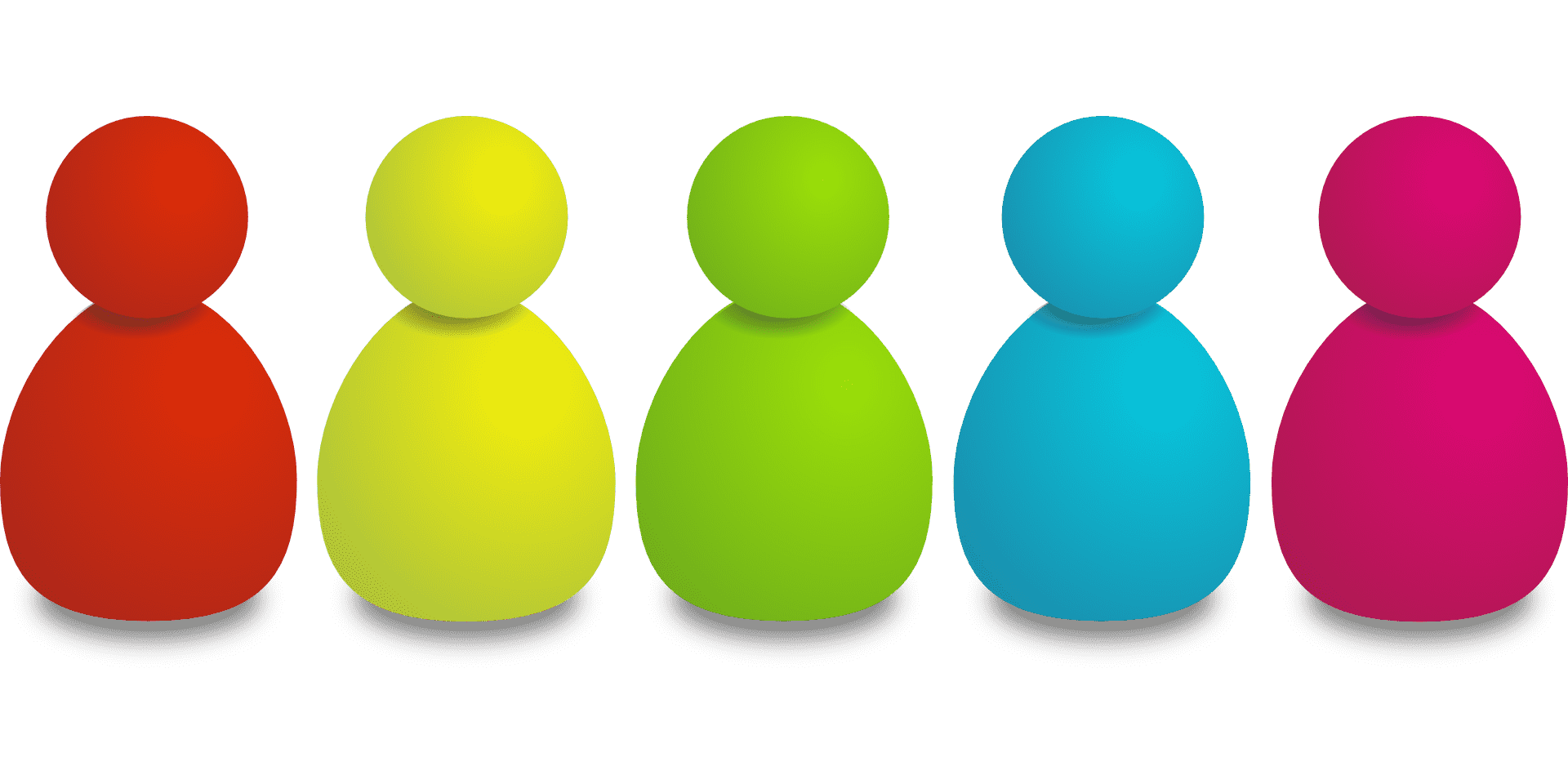 C
trust
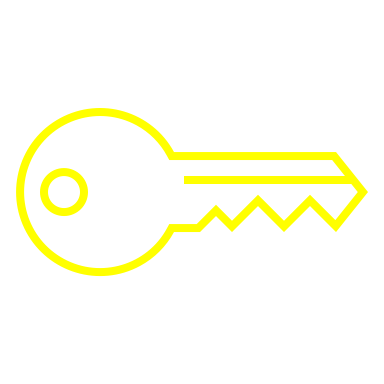 membership
no trust
non-membership
additive set
both
(universal accumulator)
dynamic set
privacy?
against insiders
Oblivious Accumulator (definition)
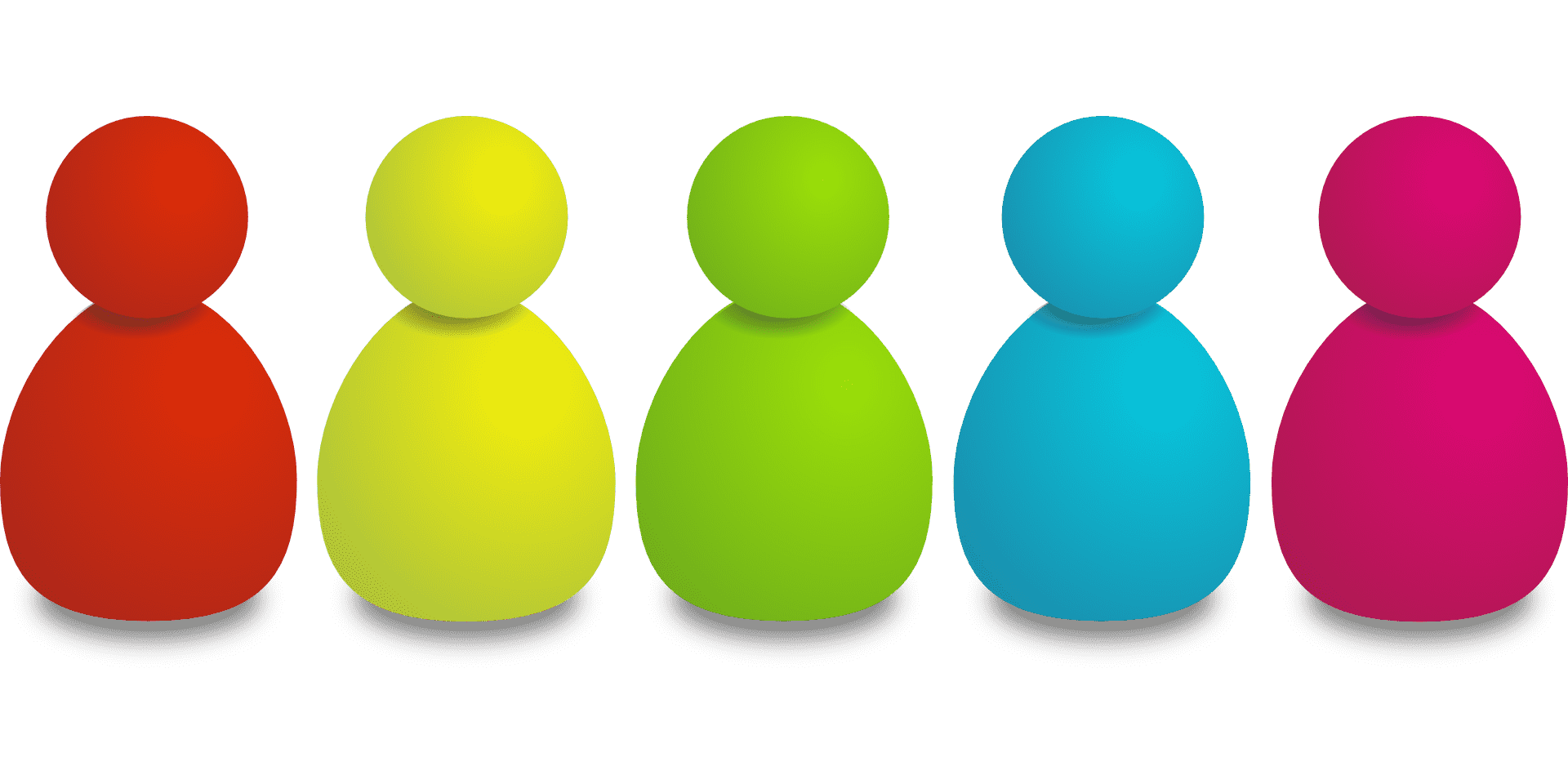 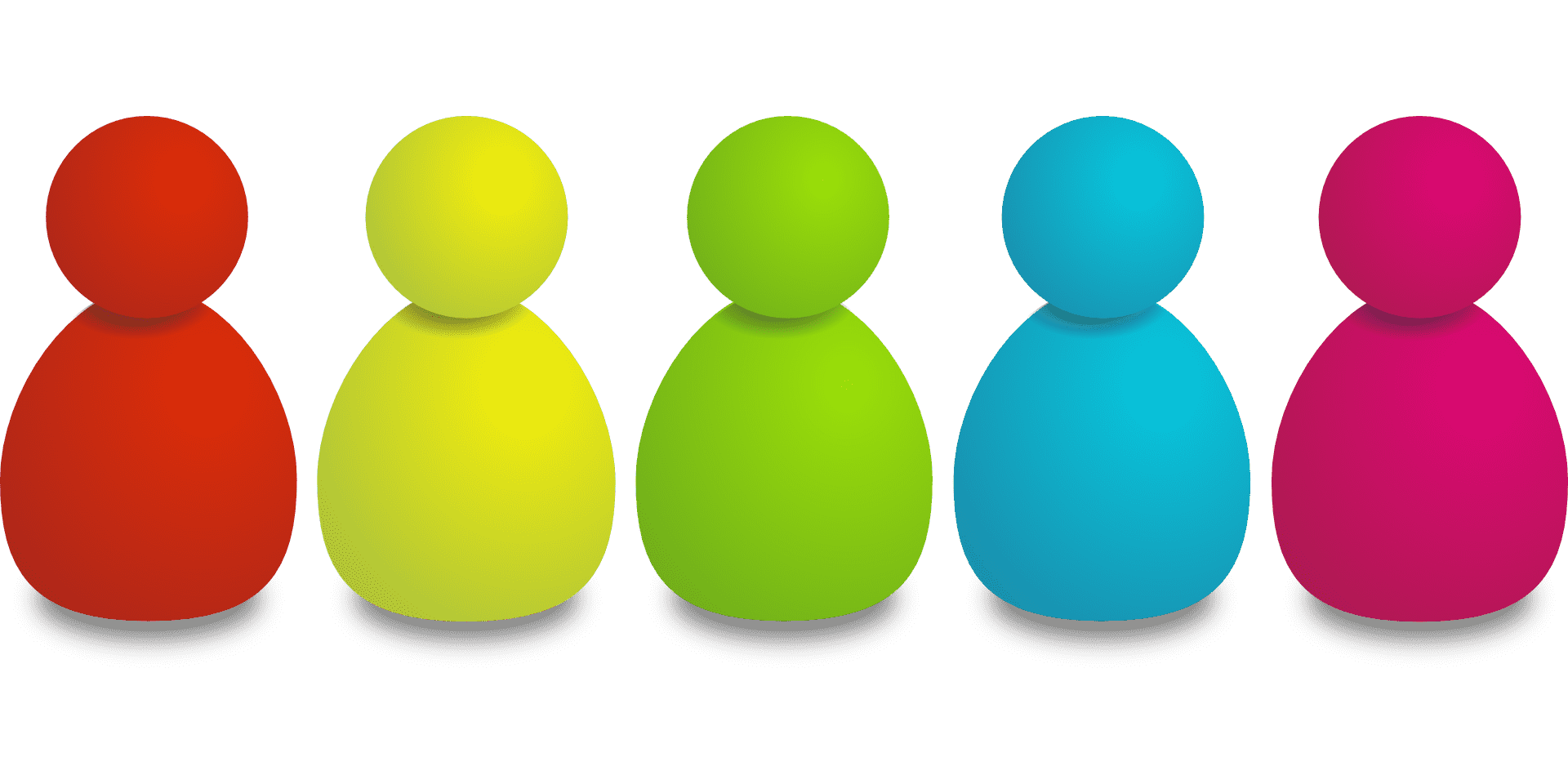 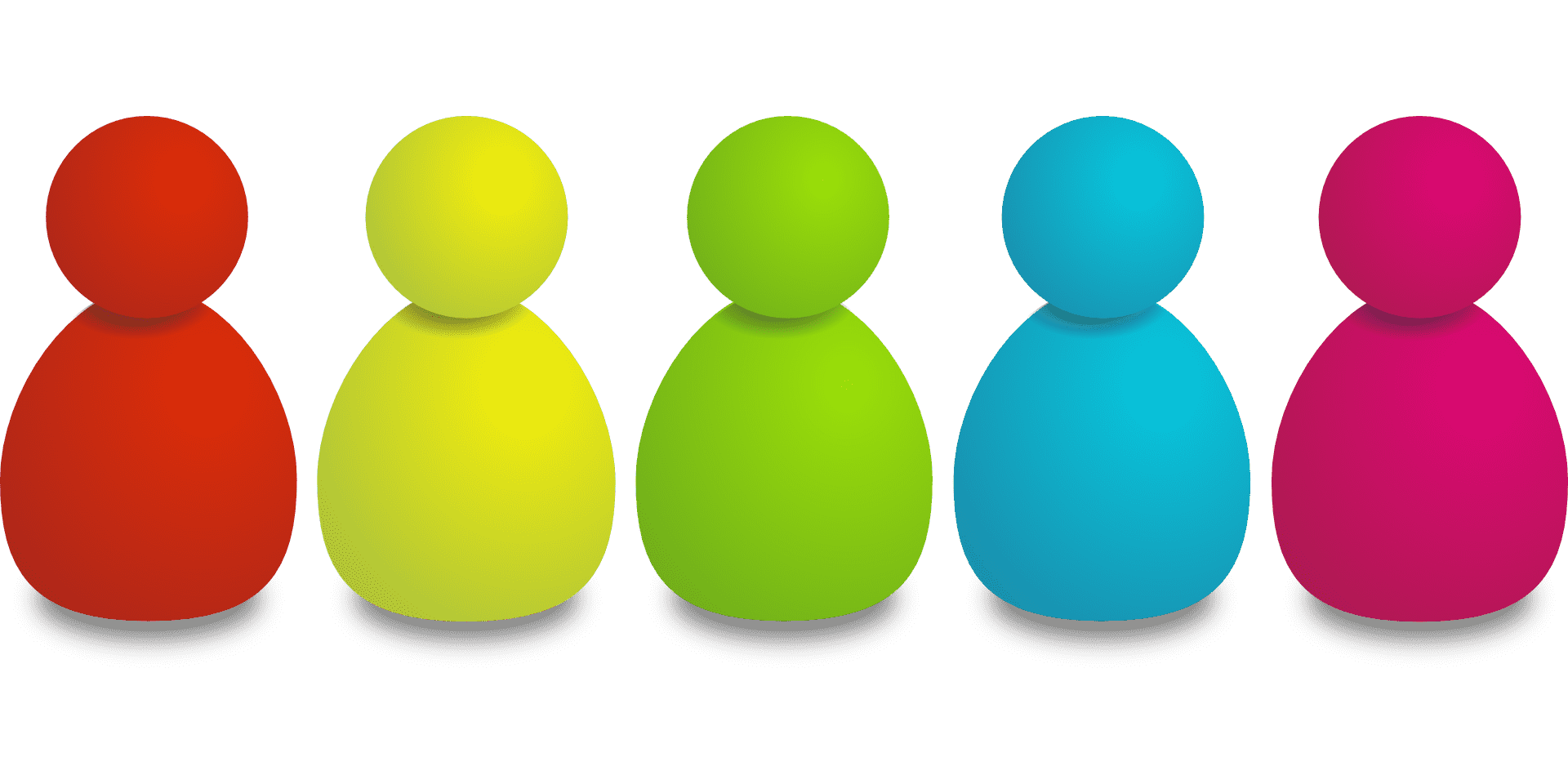 prover privacy (orthogonal)
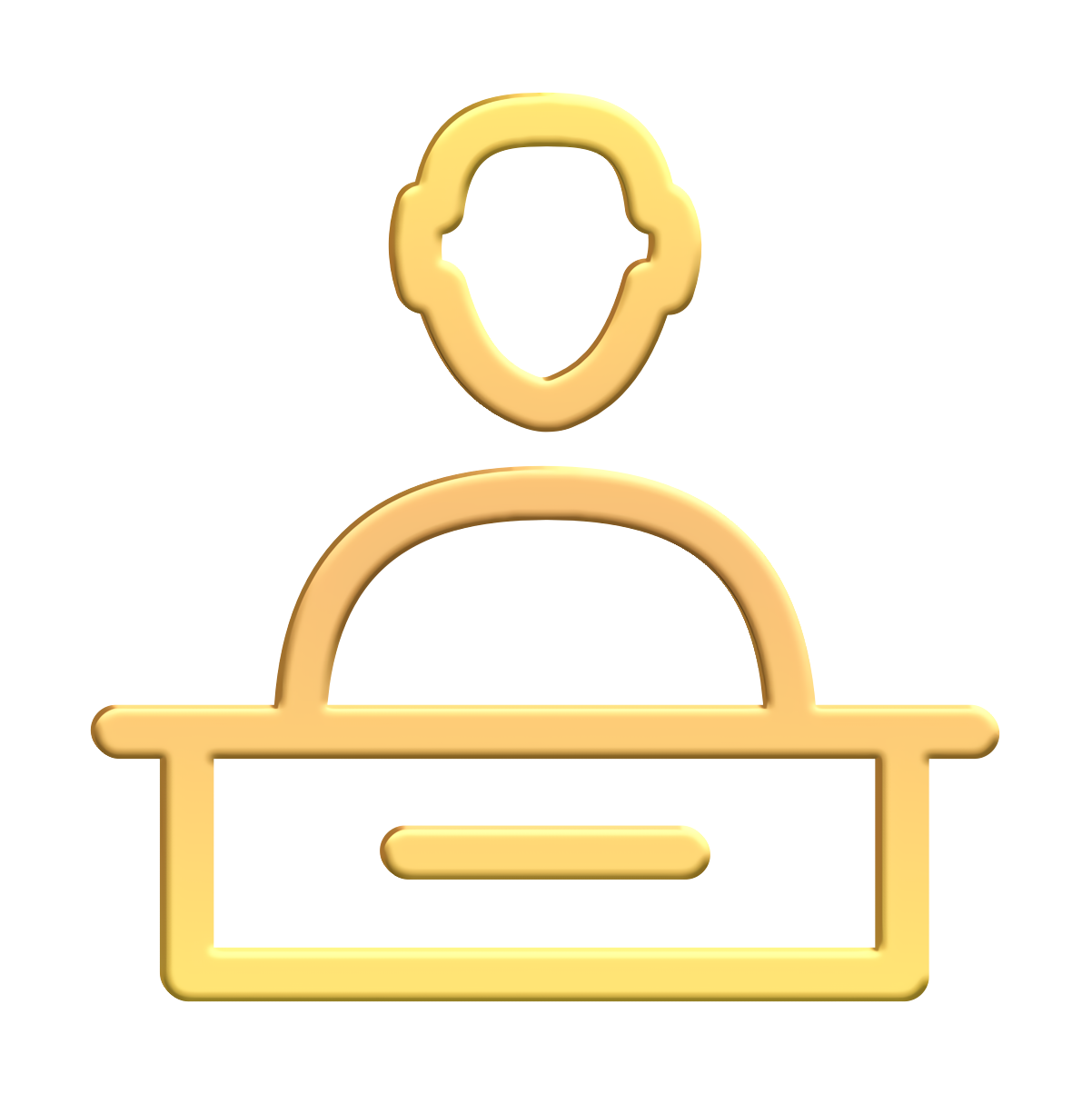 Privacy properties
Properties:
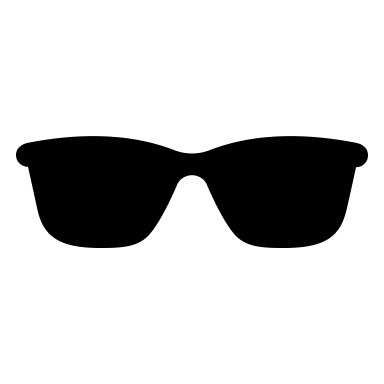 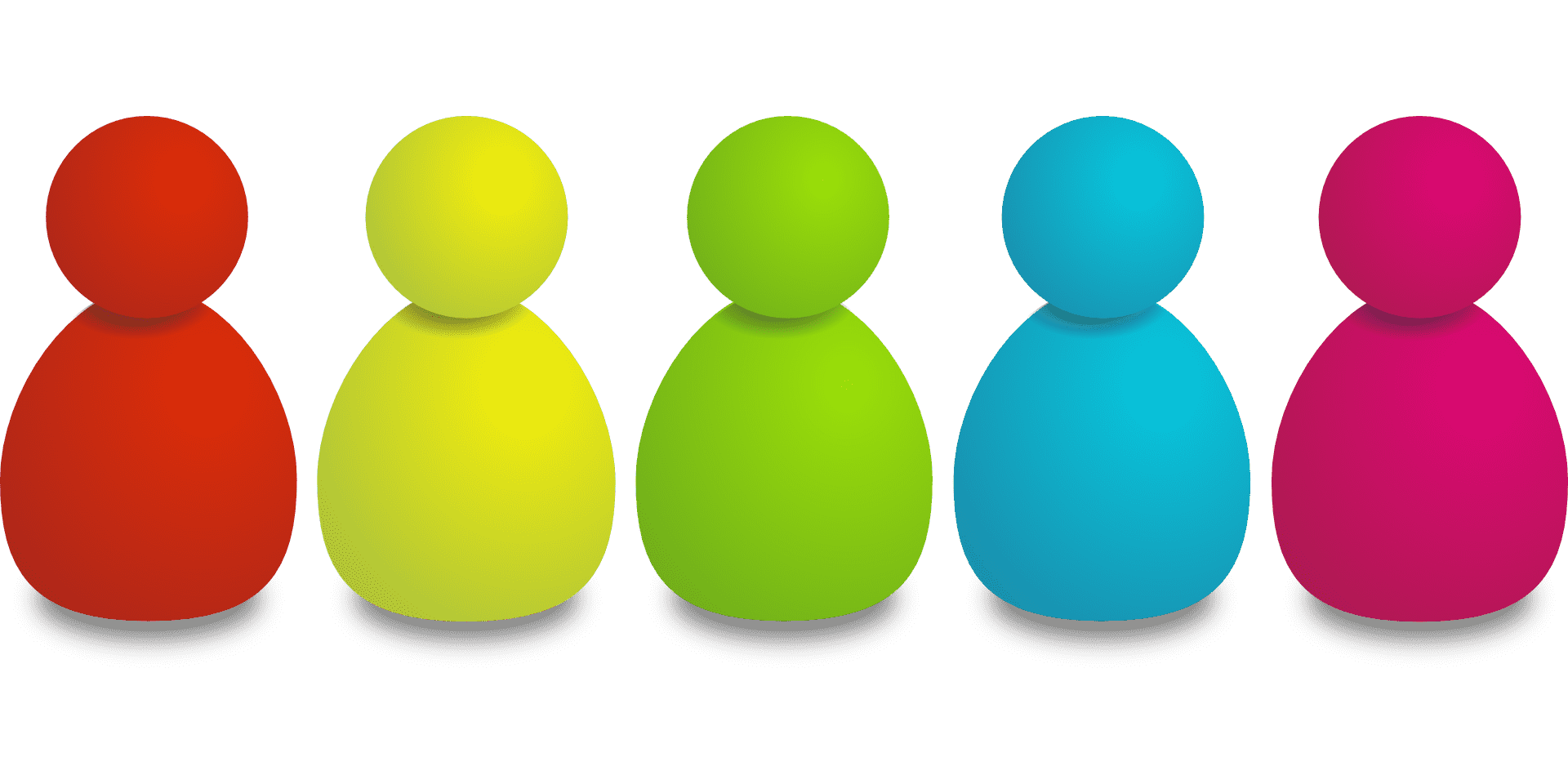 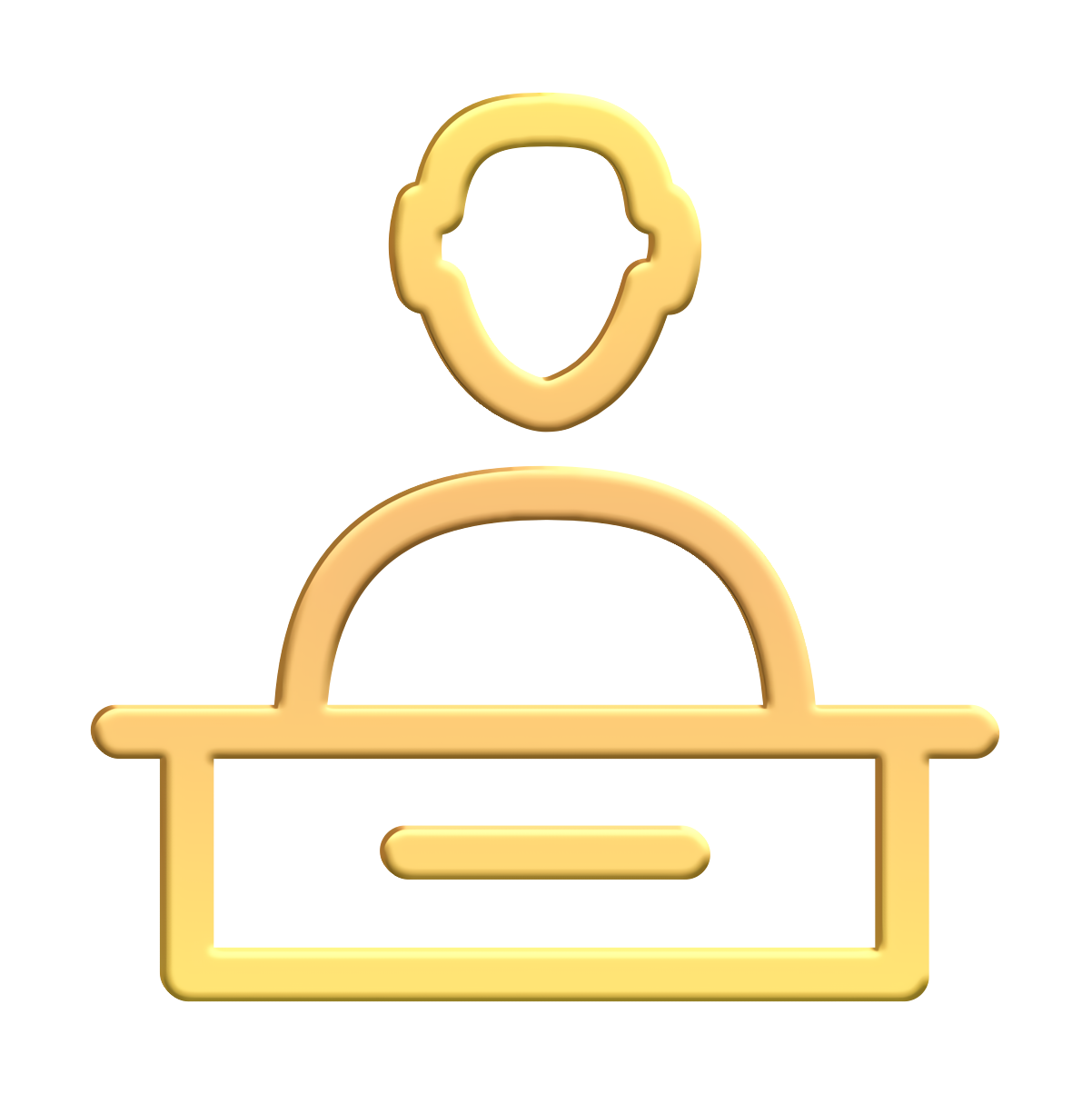 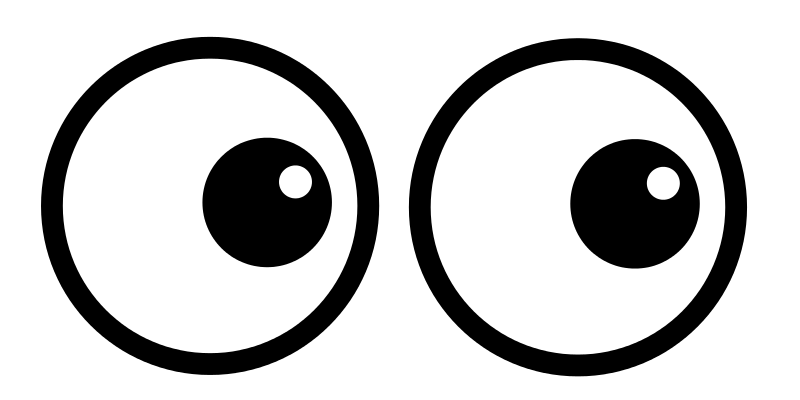 1. Element hiding
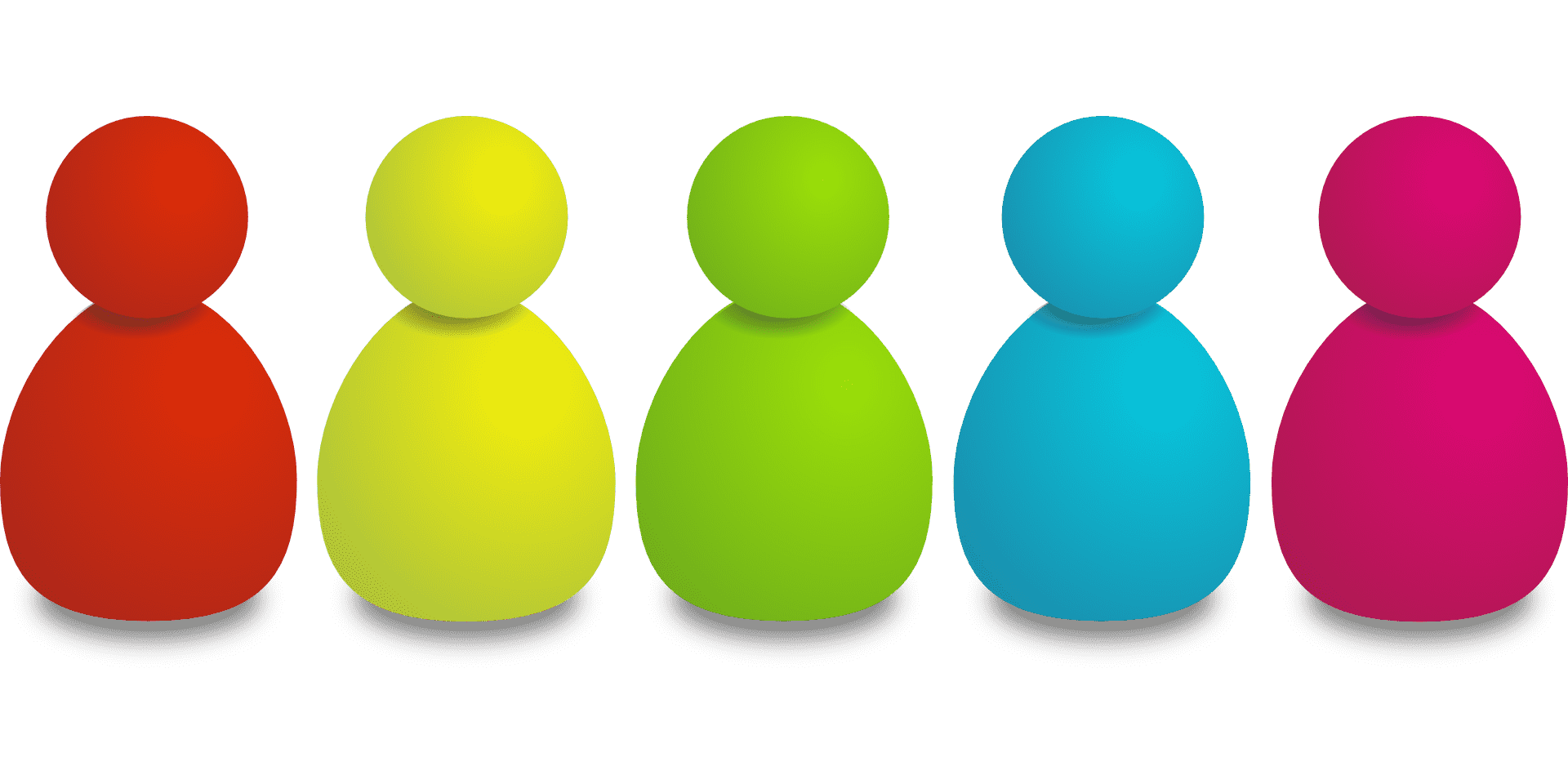 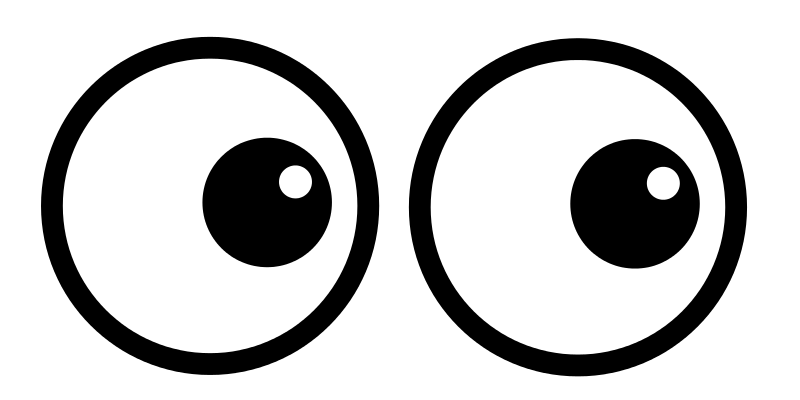 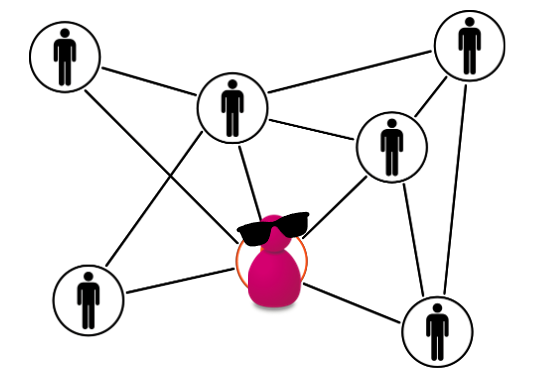 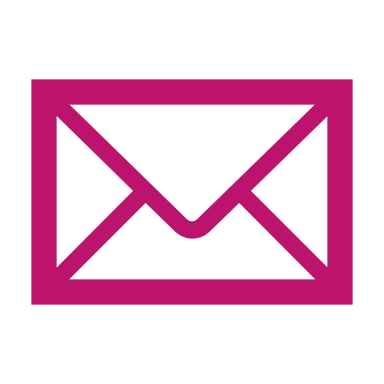 x
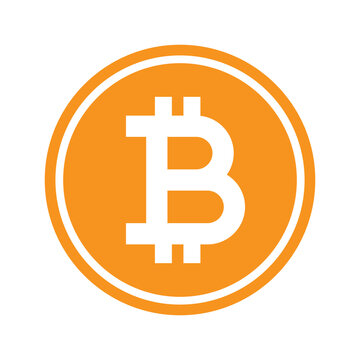 tracing
Privacy properties
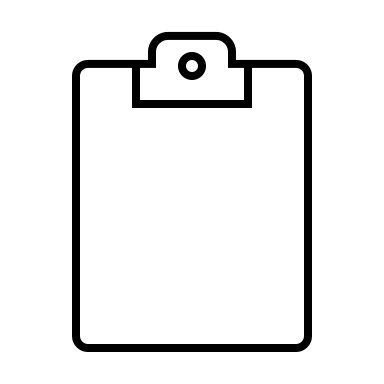 Properties:
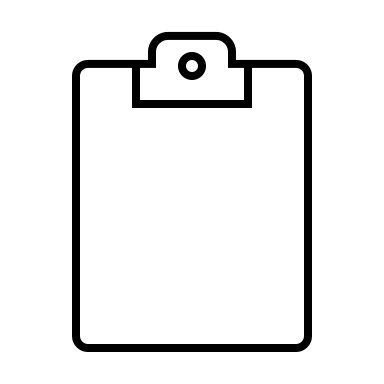 1. Element hiding
2. Add-Delete unlinkability
ex. join-revoke unlinkability [BCD+17]
Privacy properties
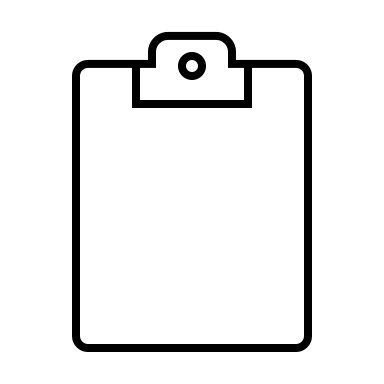 Properties:
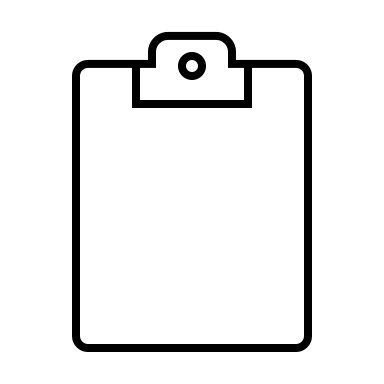 1. Element hiding
2. Add-Delete unlinkability
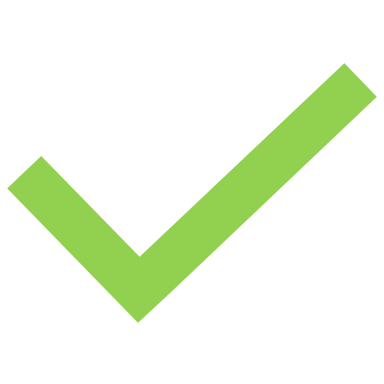 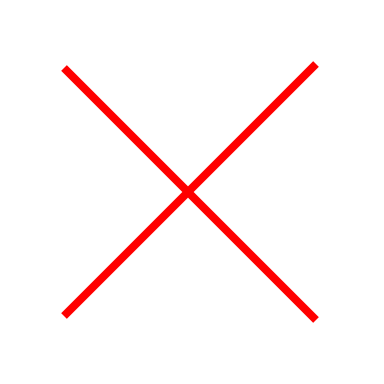 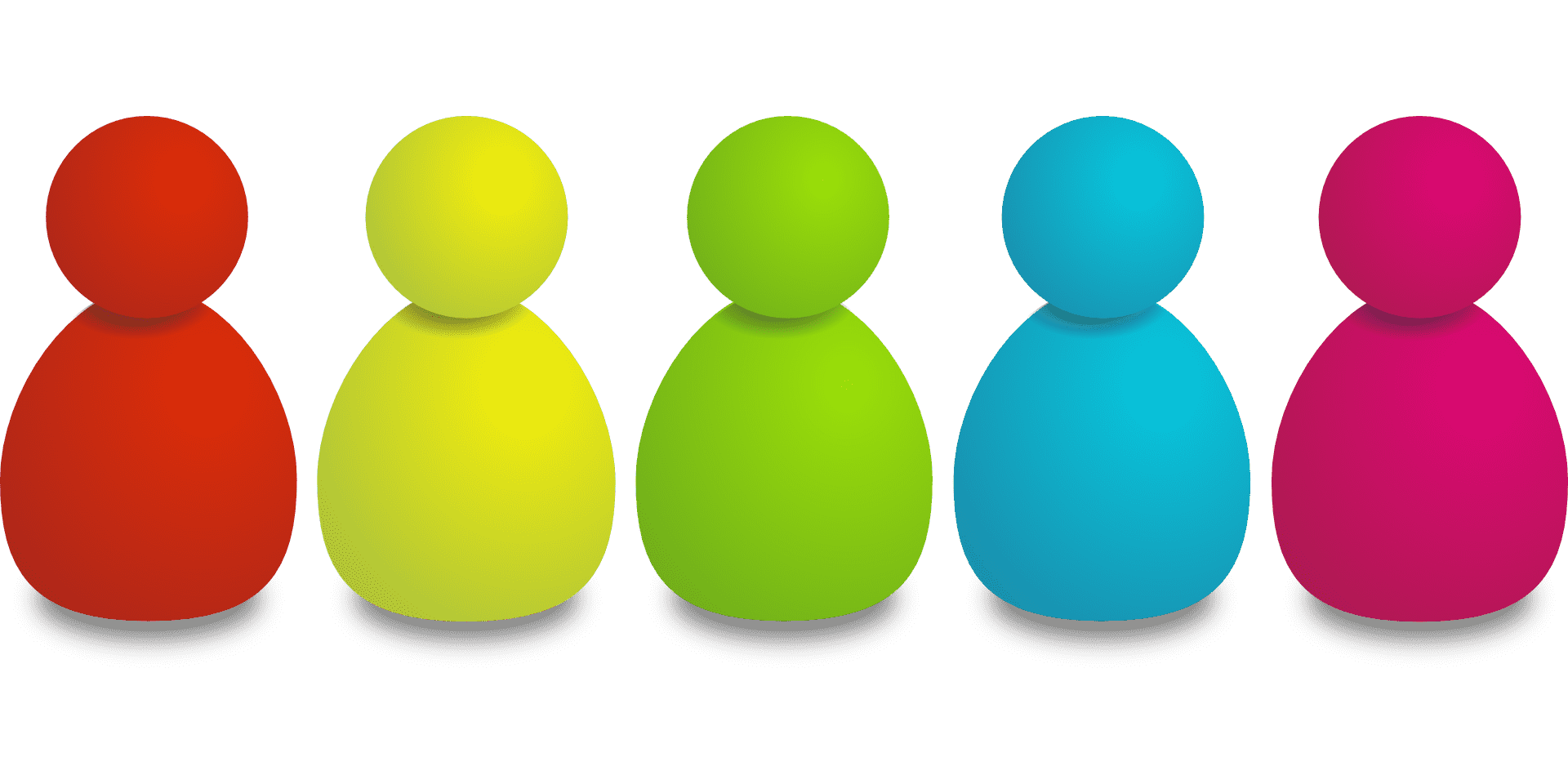 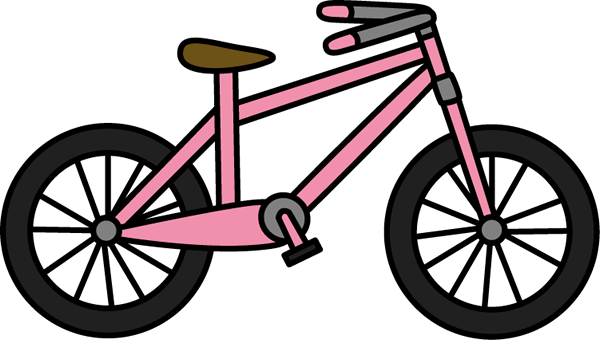 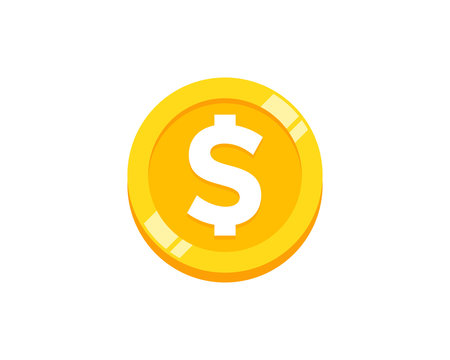 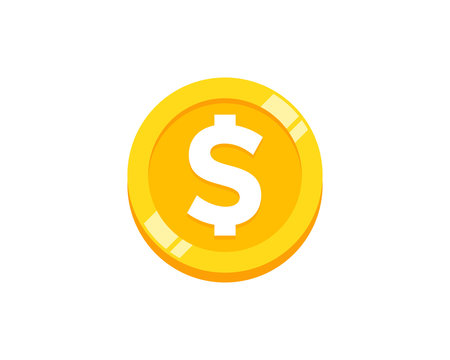 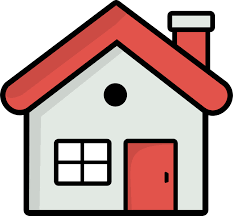 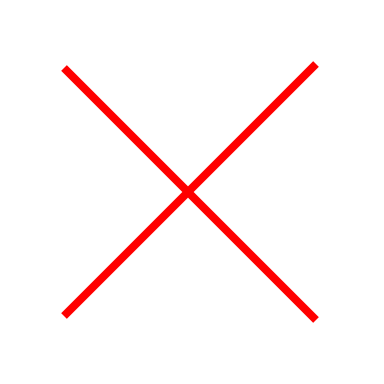 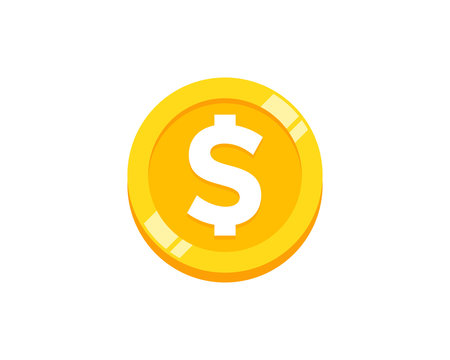 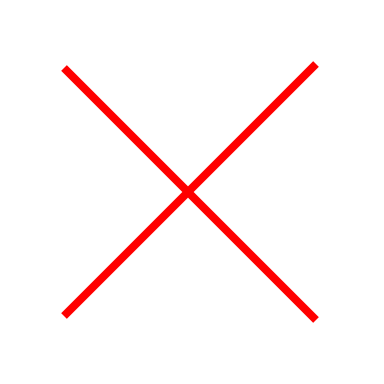 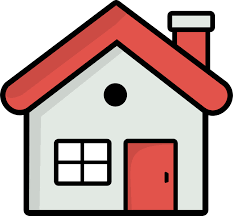 Privacy properties-Hiding the Set Size
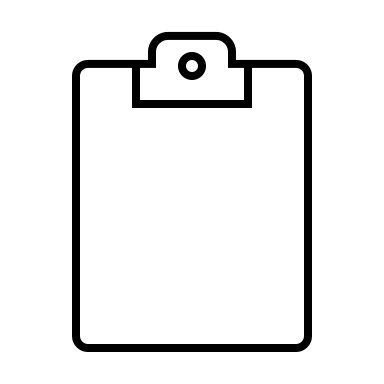 Properties:
1. Element hiding
2. Add-Delete unlinkability
3. Add-Delete 
             indistinguishability
(1)+(3)->(2)
Construction ideas
Privacy
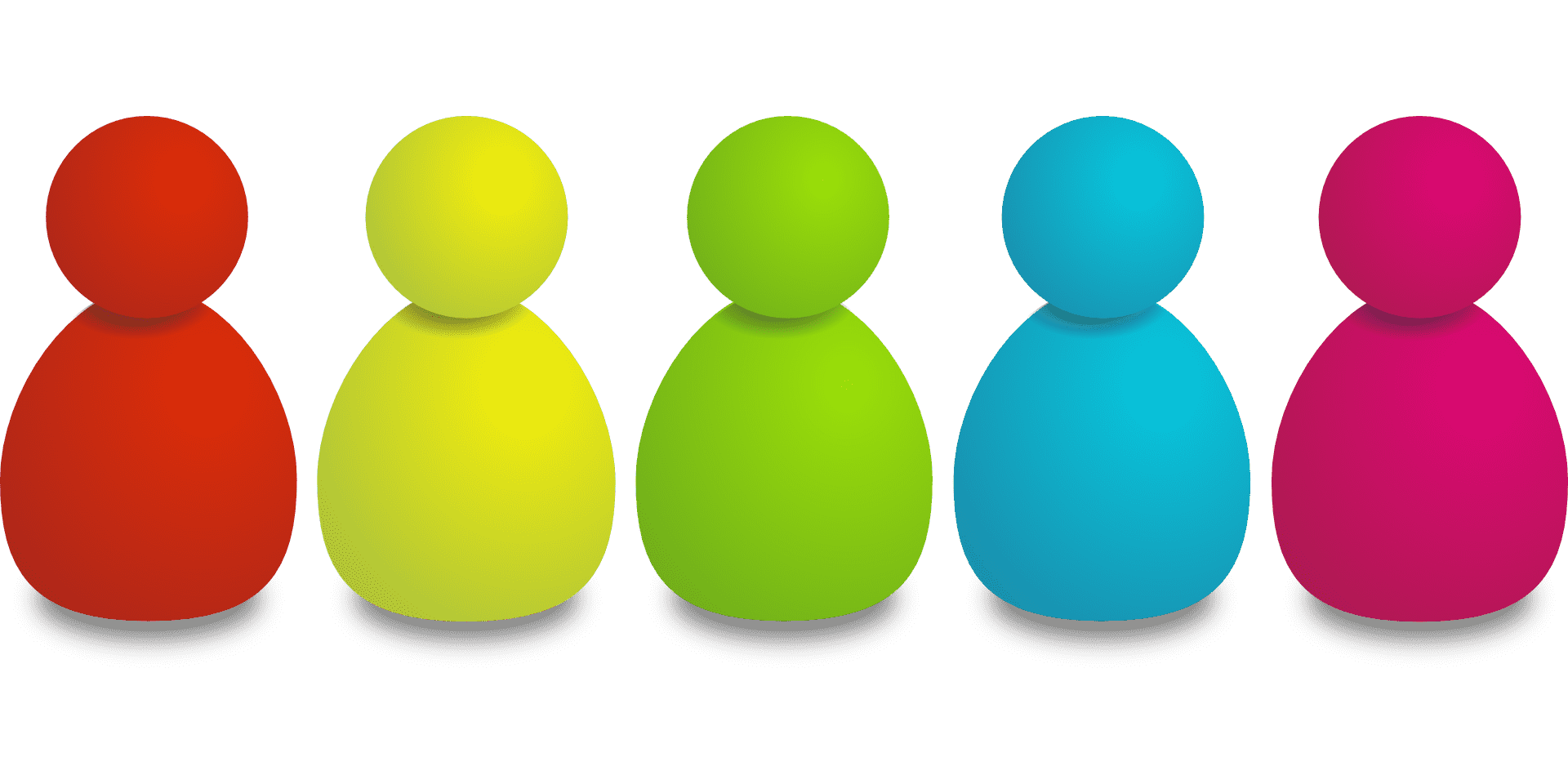 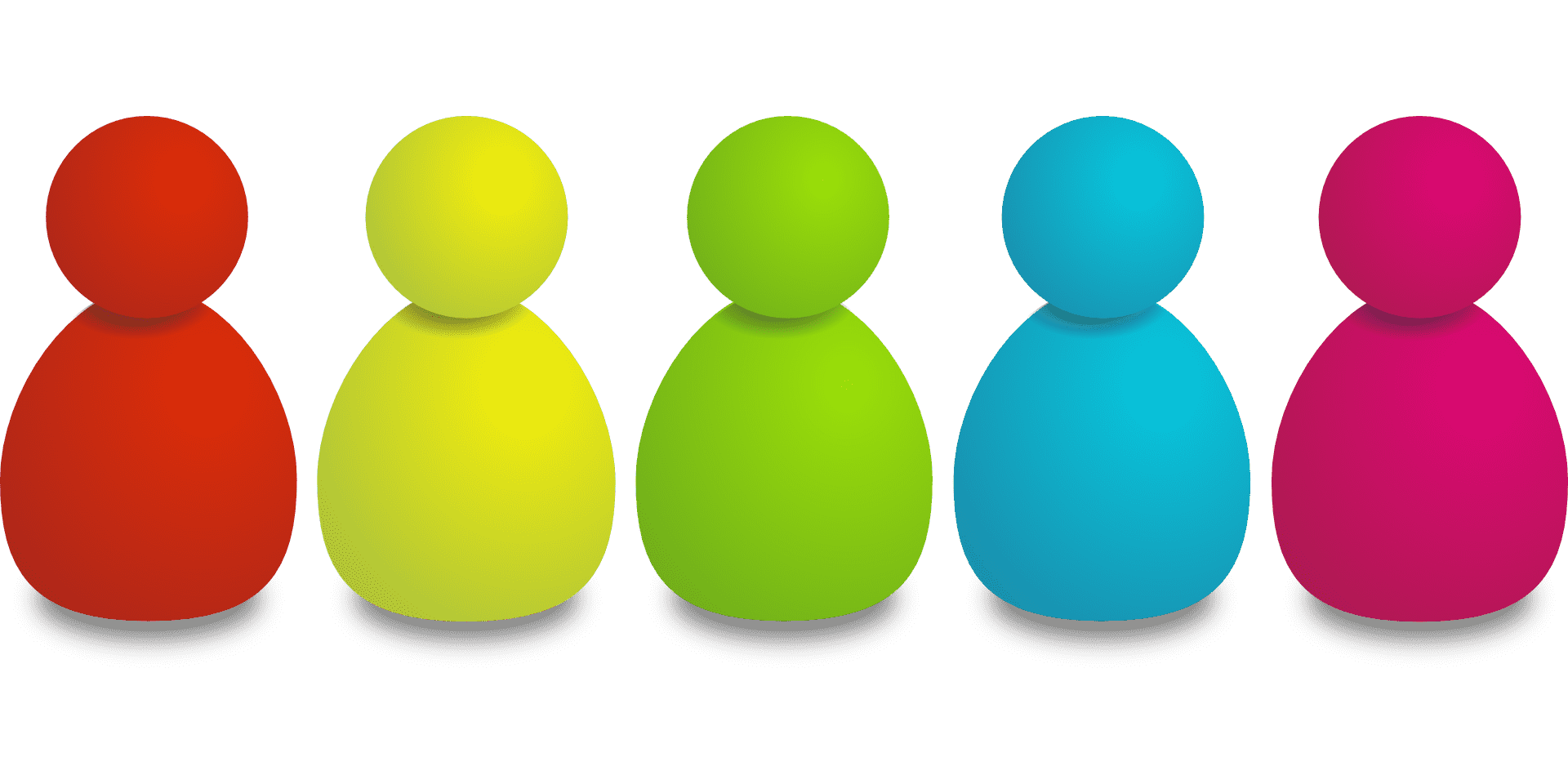 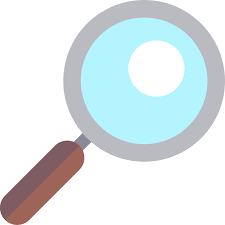 1. Element hiding
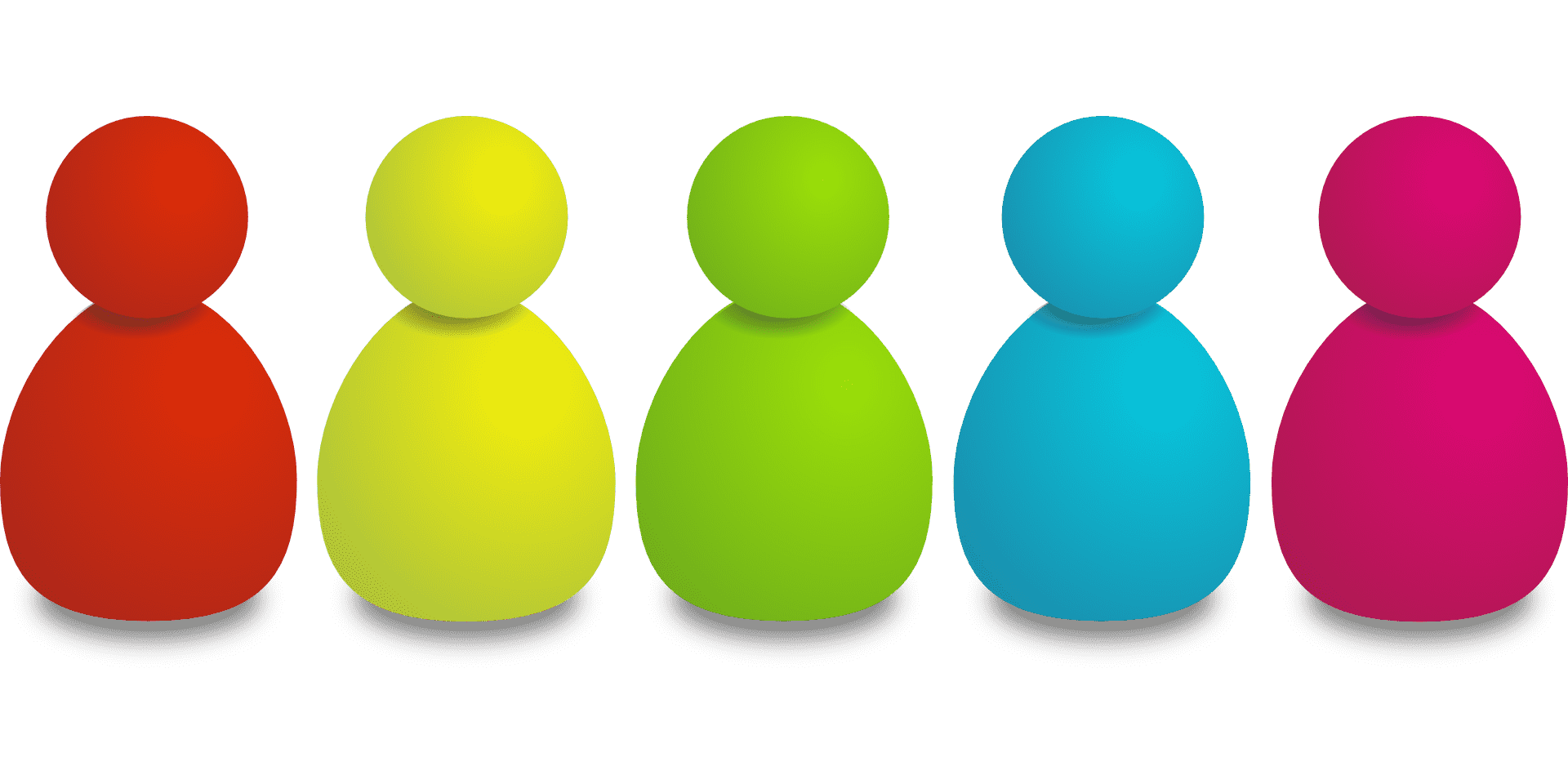 3. Add-Delete 
             indistinguishability
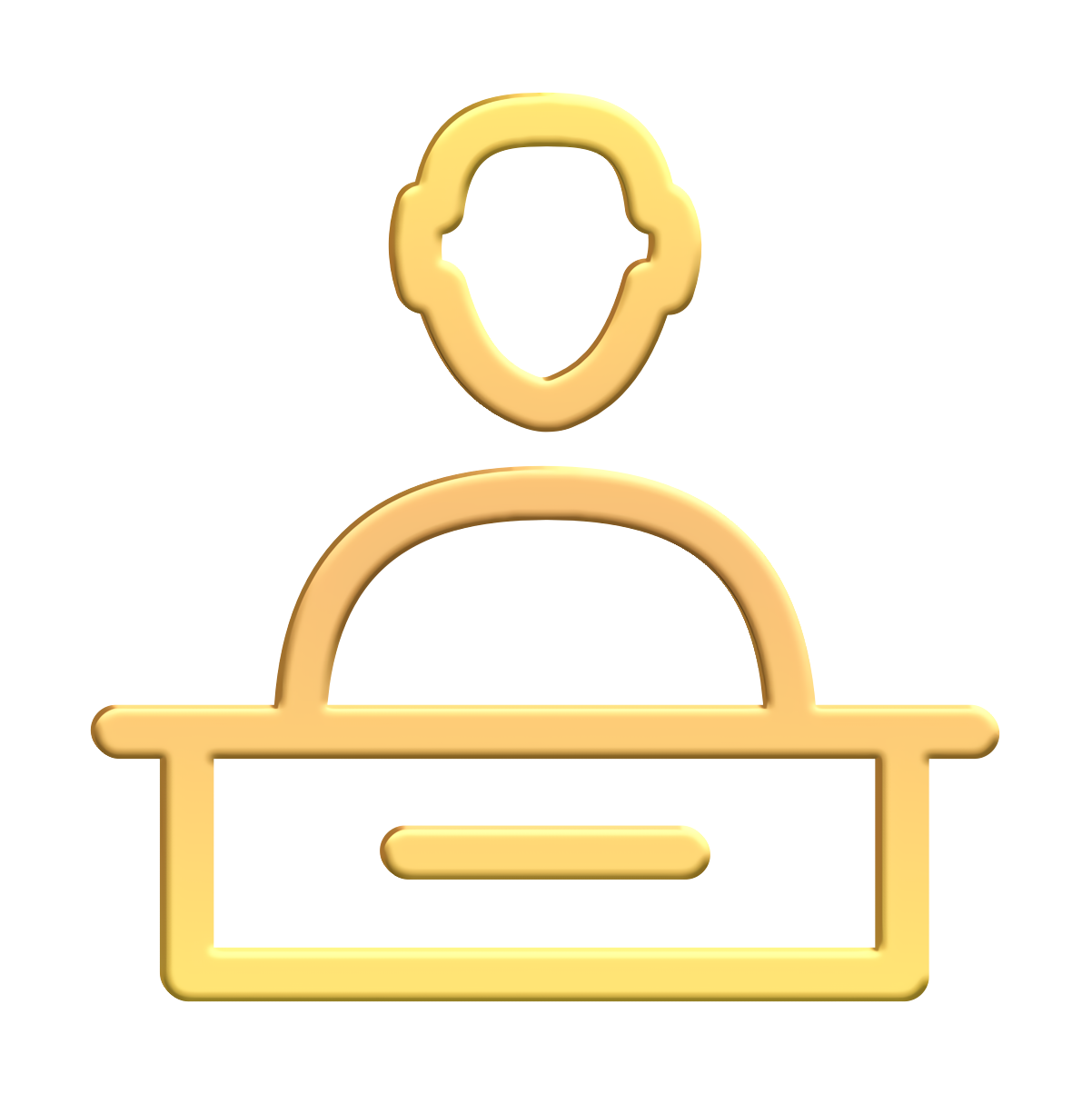 Construction ideas
Compression
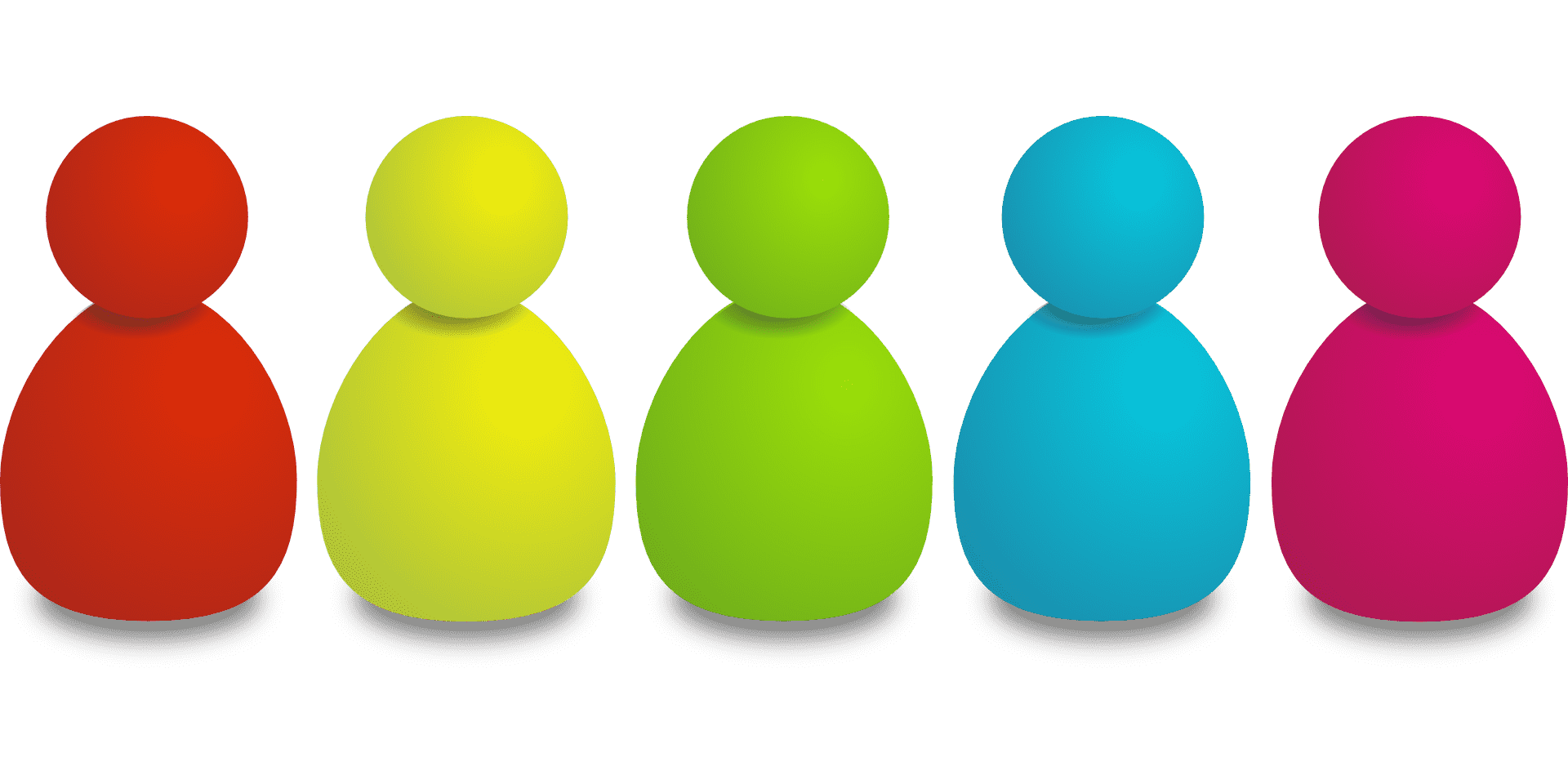 just elements: universal accumulator
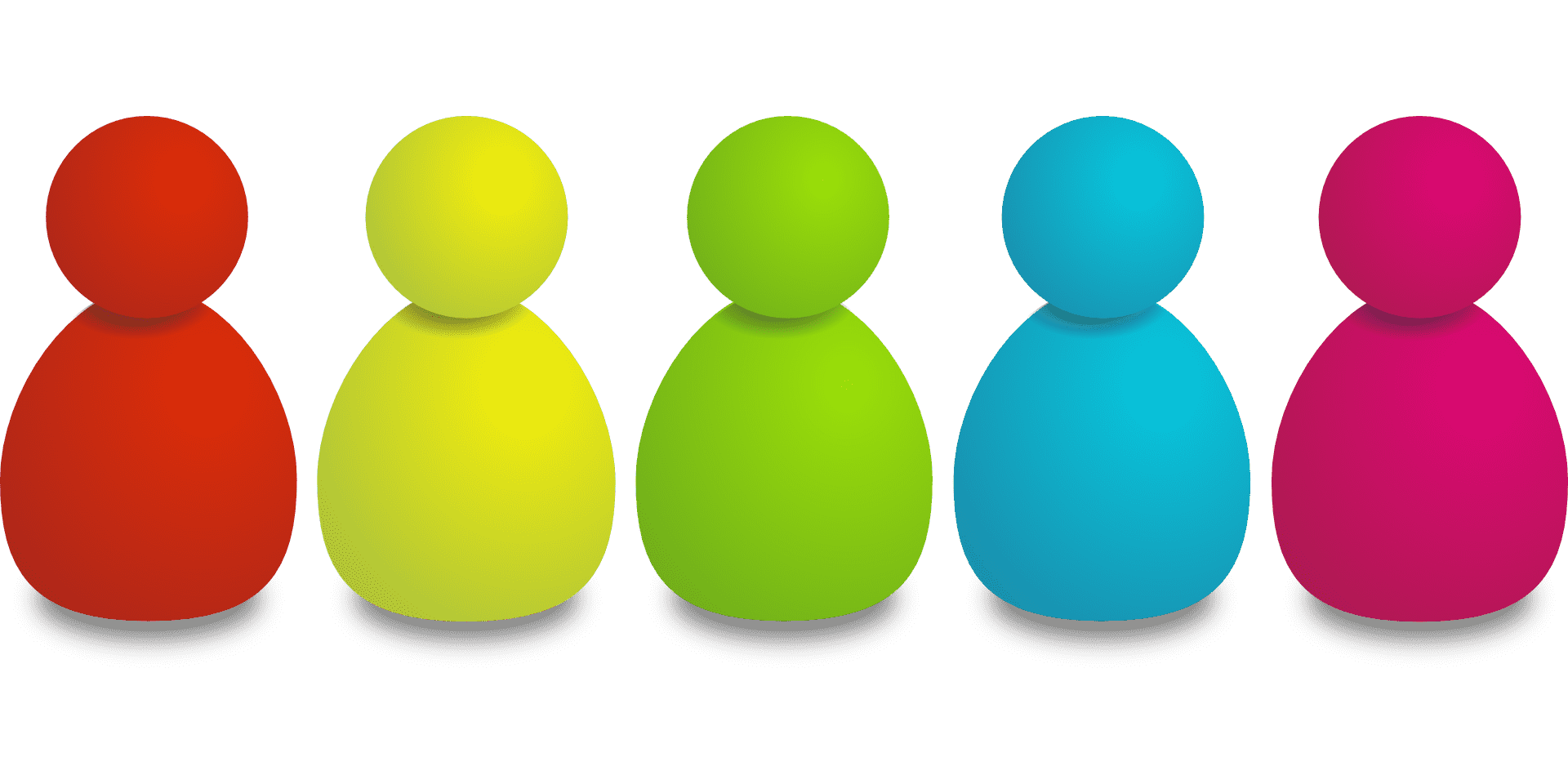 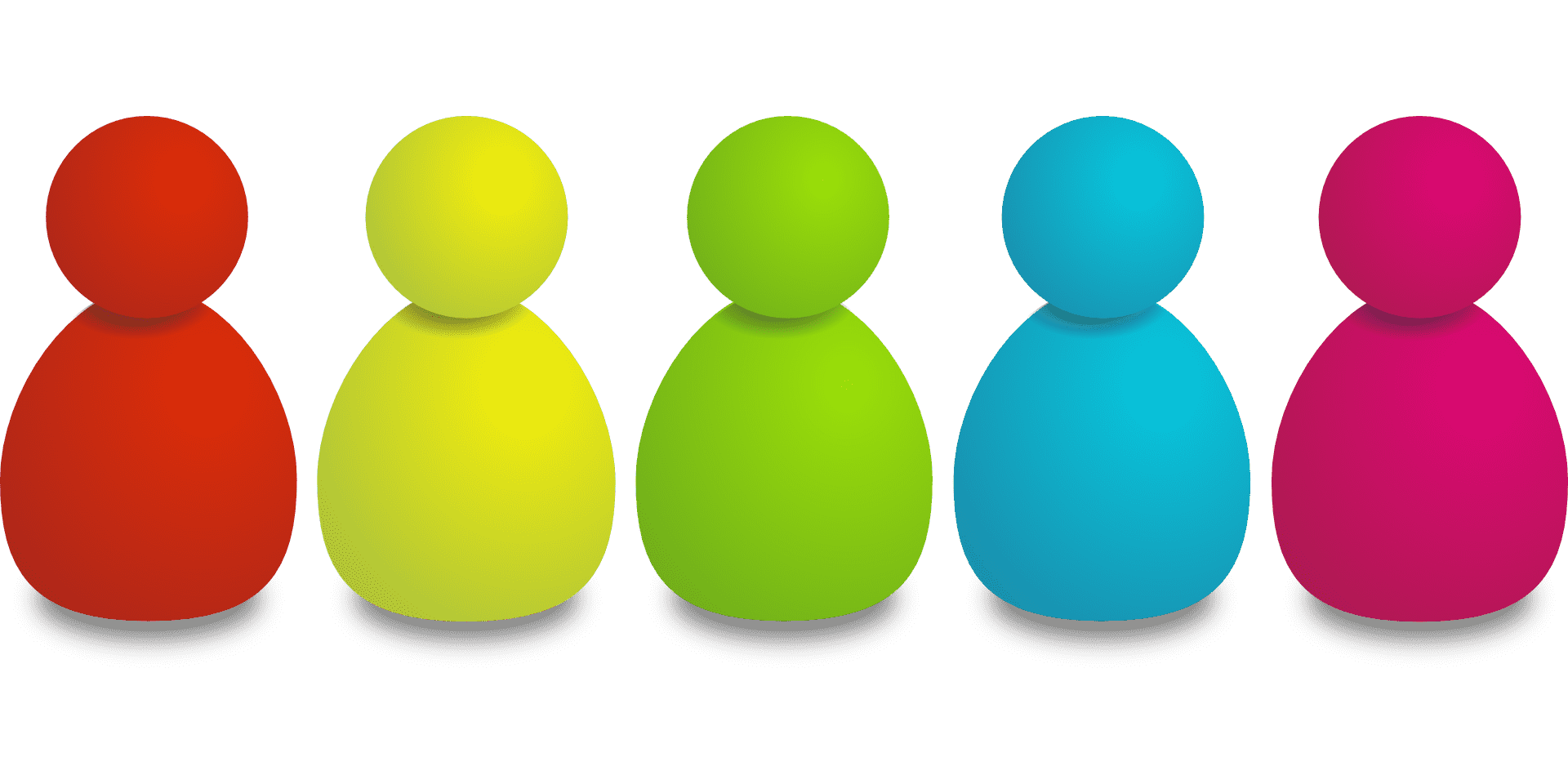 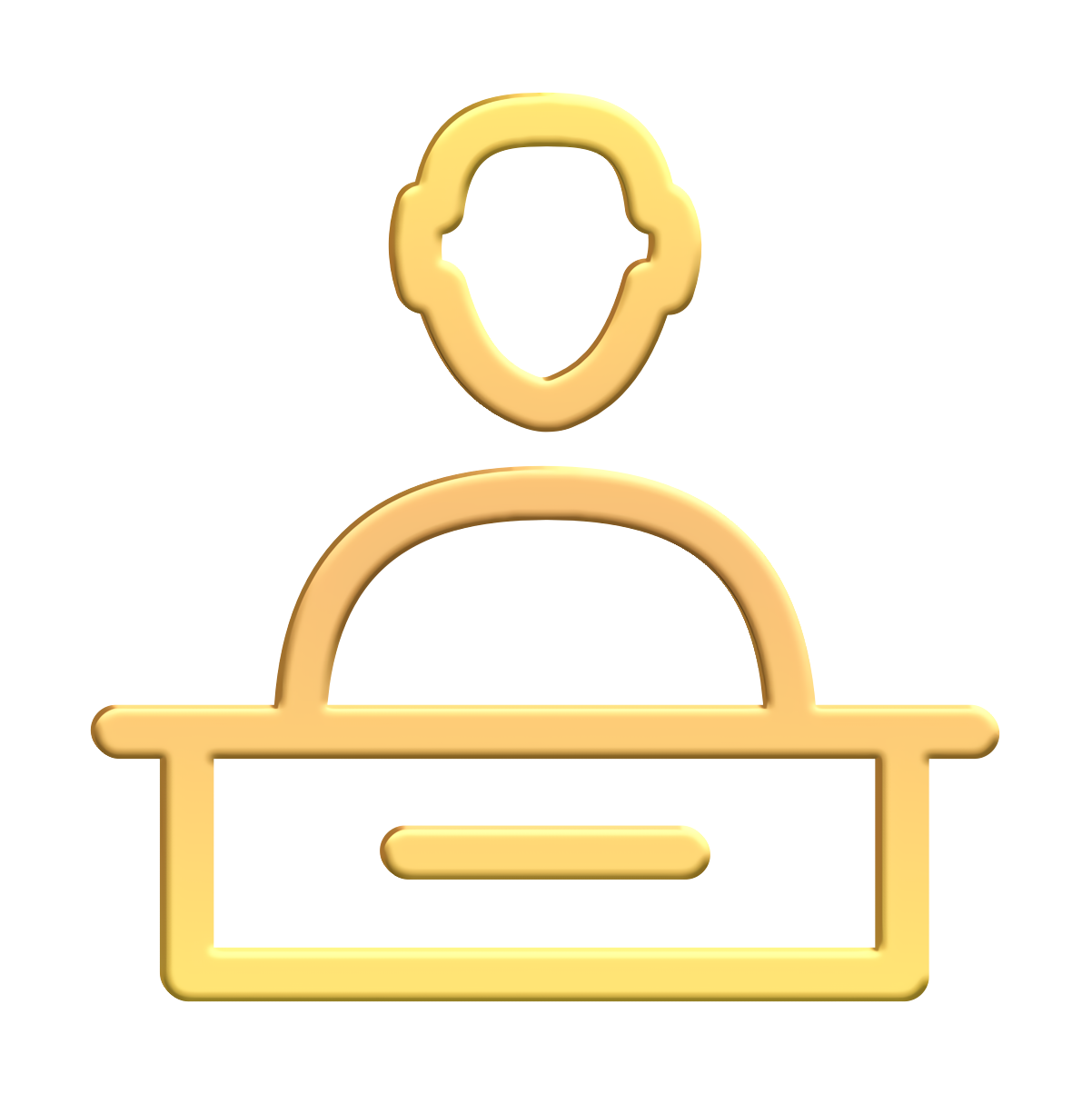 Construction ideas
Accumulation of Unique Elements
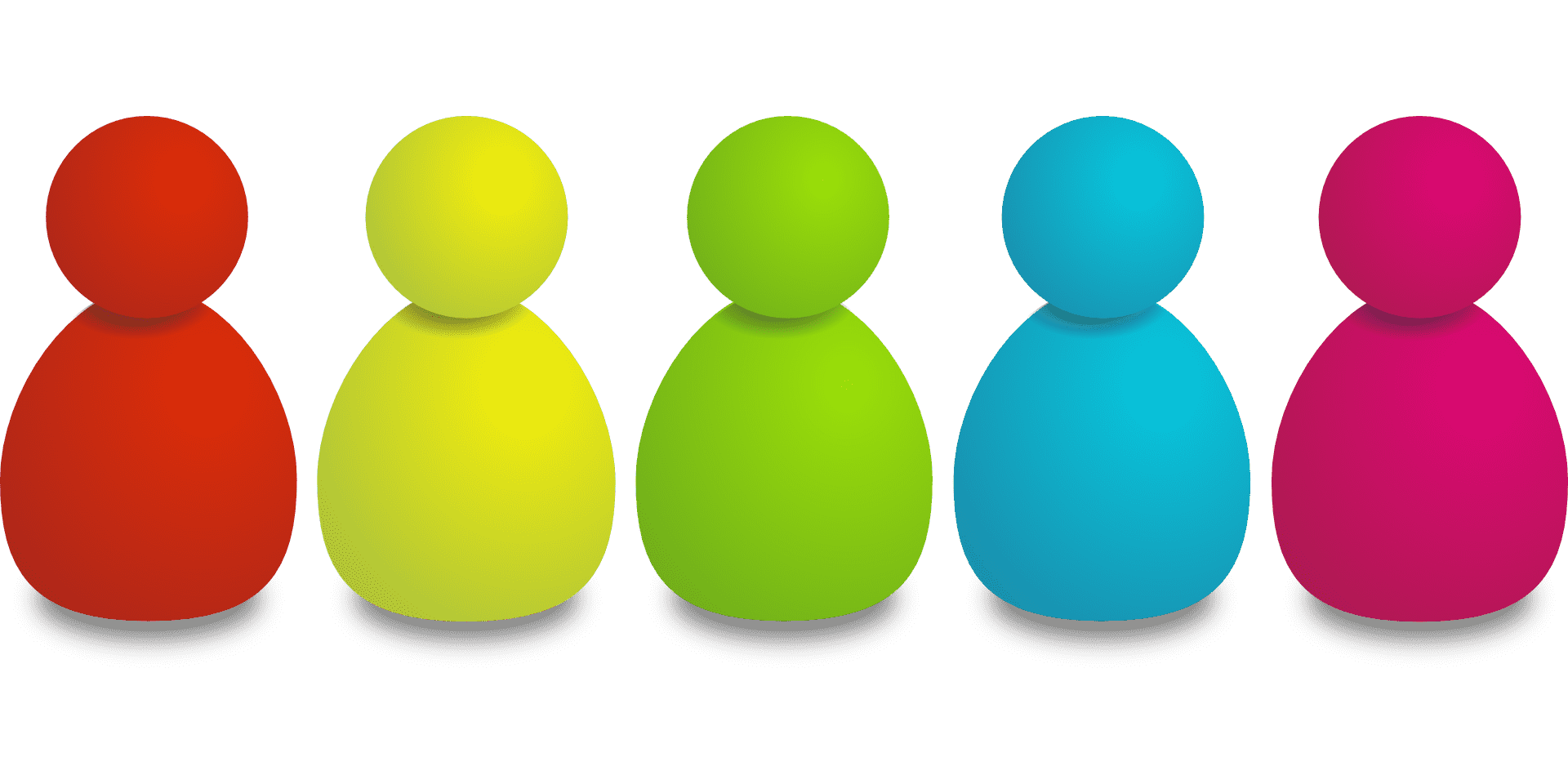 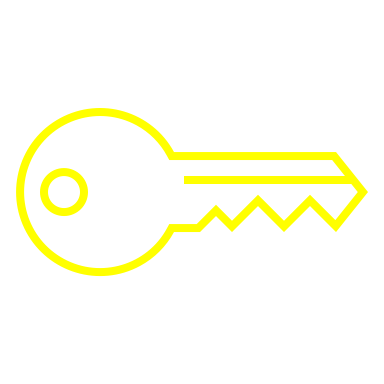 VOPRF
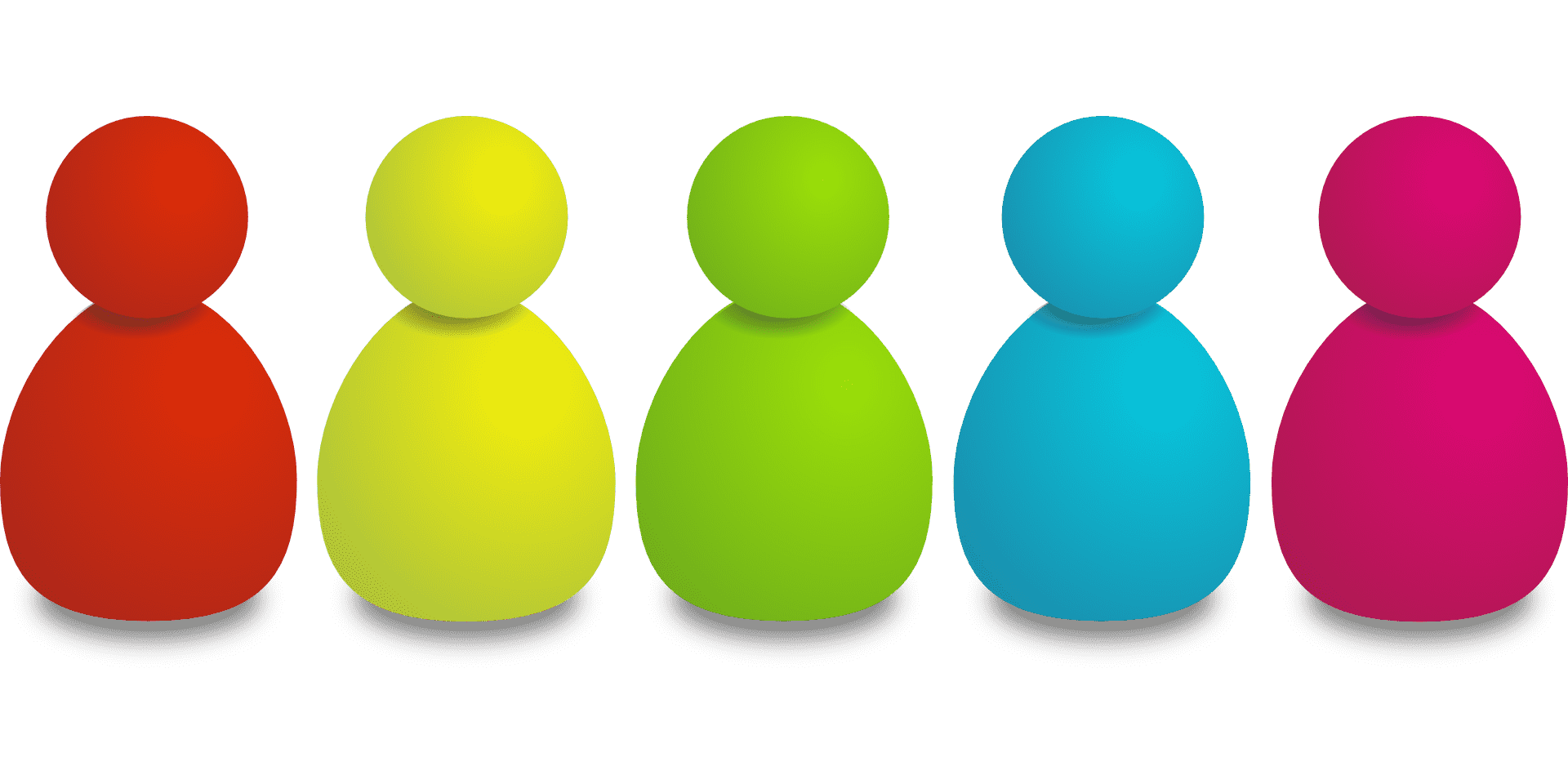 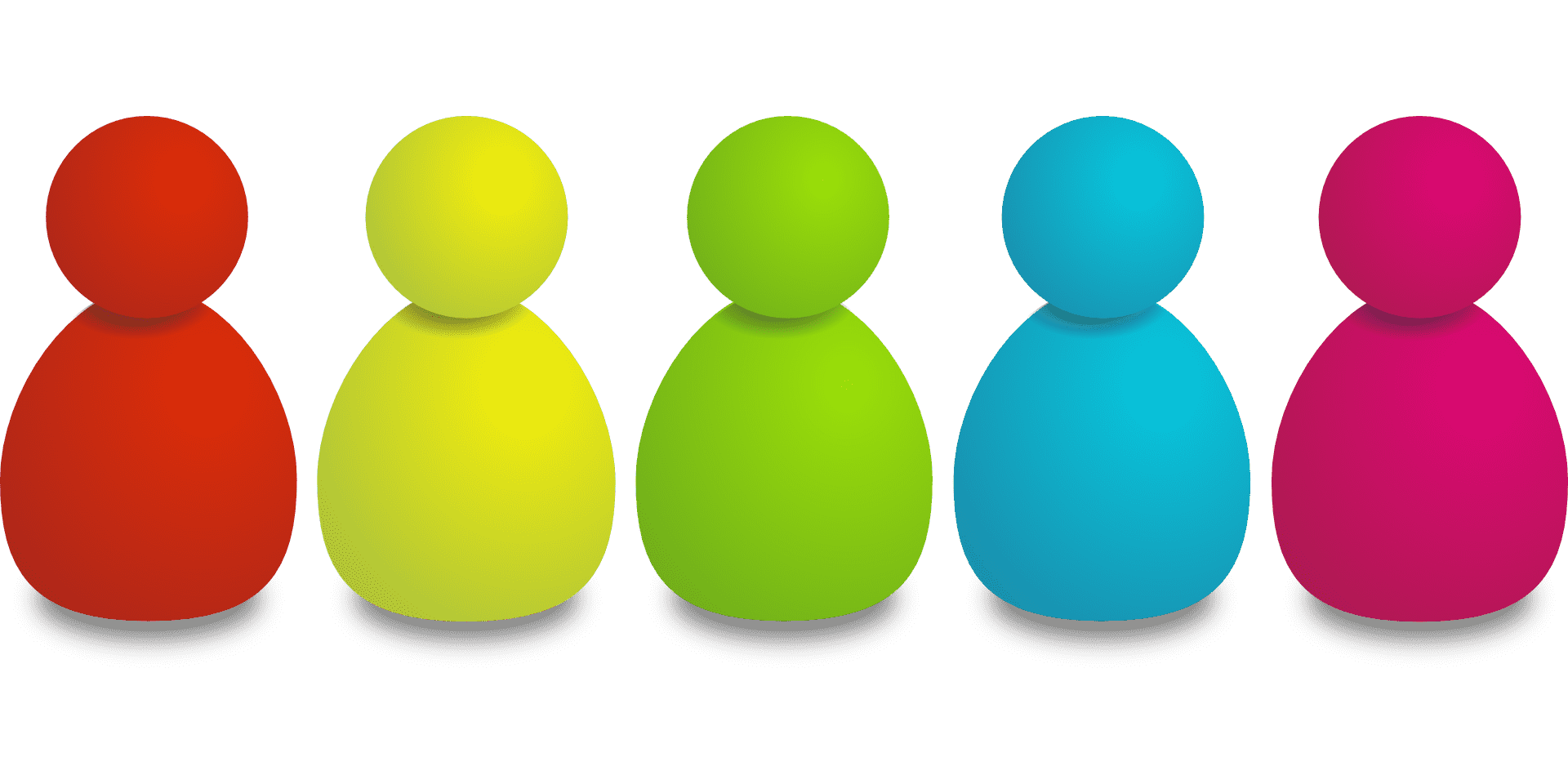 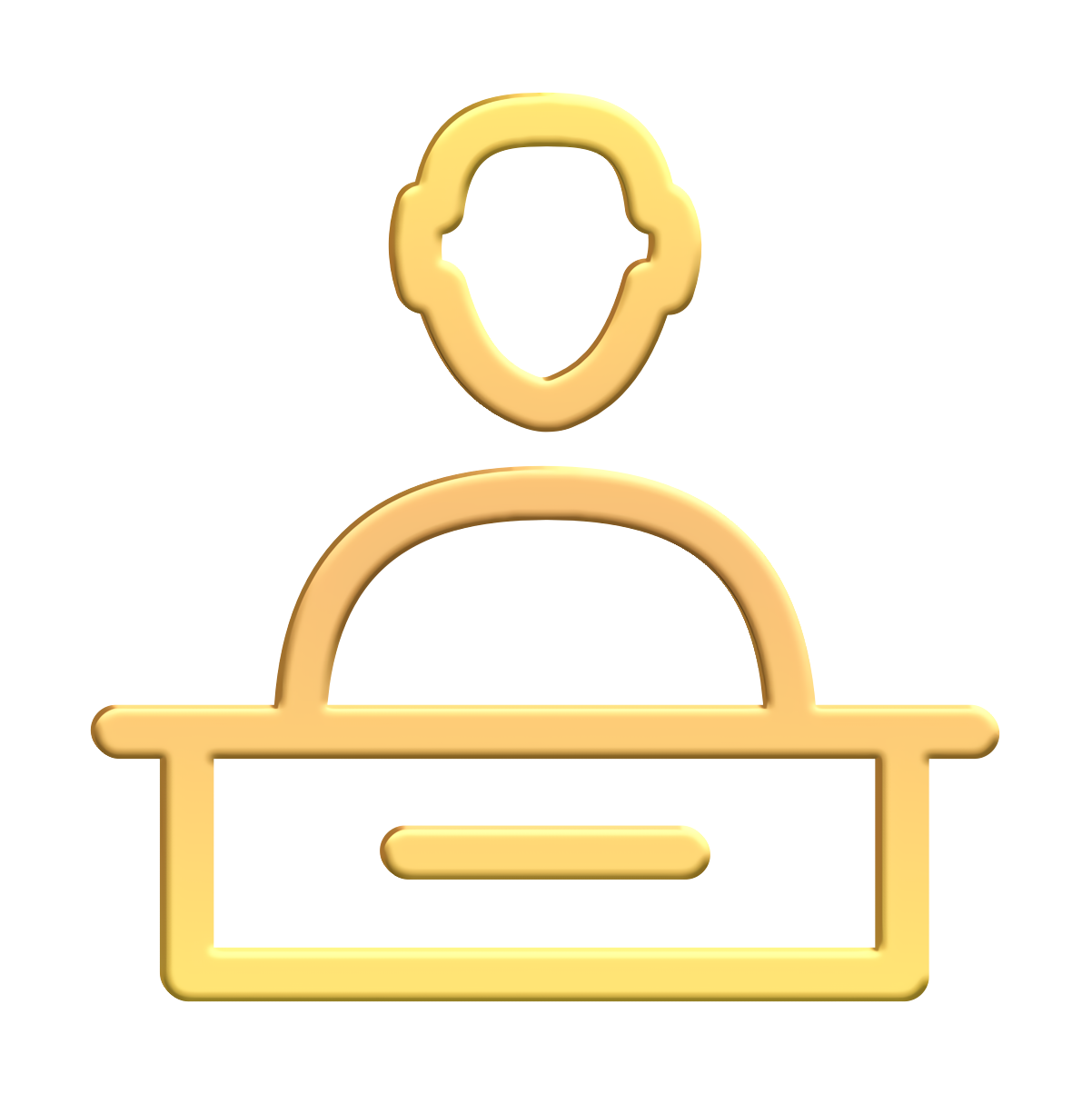 In this paper …
Oblivious Accumulators
Definition
Privacy properties
Generic Constructions
An oblivious accumulator from KVC
A KVC from an accumulator and VC
In this paper …
Oblivious Accumulators
Definition
Privacy properties
Generic Constructions
An oblivious accumulator from KVC
A KVC from an accumulator and VC
Communication Bounds
how big is         ?
In this paper …
Oblivious Accumulators
Definition
Privacy properties
Generic Constructions
An oblivious accumulator from KVC
A KVC from an accumulator and VC
Communication Bounds
element hiding + add-del indistinguishability
element hiding + add-del unlinkability
Communication bounds (|U|)
~[CH10, CB22]
Oblivious accumulator
with element hiding and
 add-del
indistinguishability
Proof Intuition
Step 2. Every other valid sequence needs to look the same
Communication bounds (|U|)
~[CH10, CB22]
Almost-Oblivious accumulator
with element hiding and
 add-del
unlinkability
Proof Intuition
Step 2. Every other valid and consistent sequence needs to look the same
[Speaker Notes: use same notation as paper]
Open Questions
Accumulation of Unique Elements
non-membership
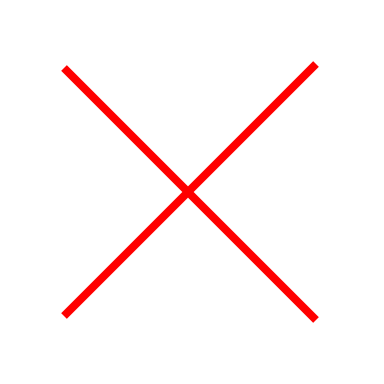 privacy?
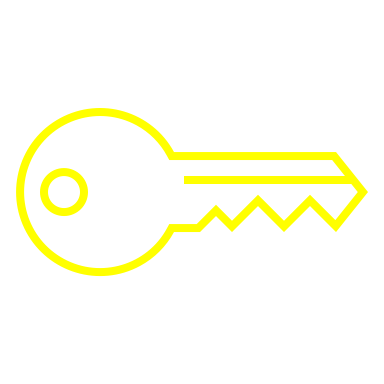 Your Questions
Thank you 
eprint.iacr.org/2023/1001